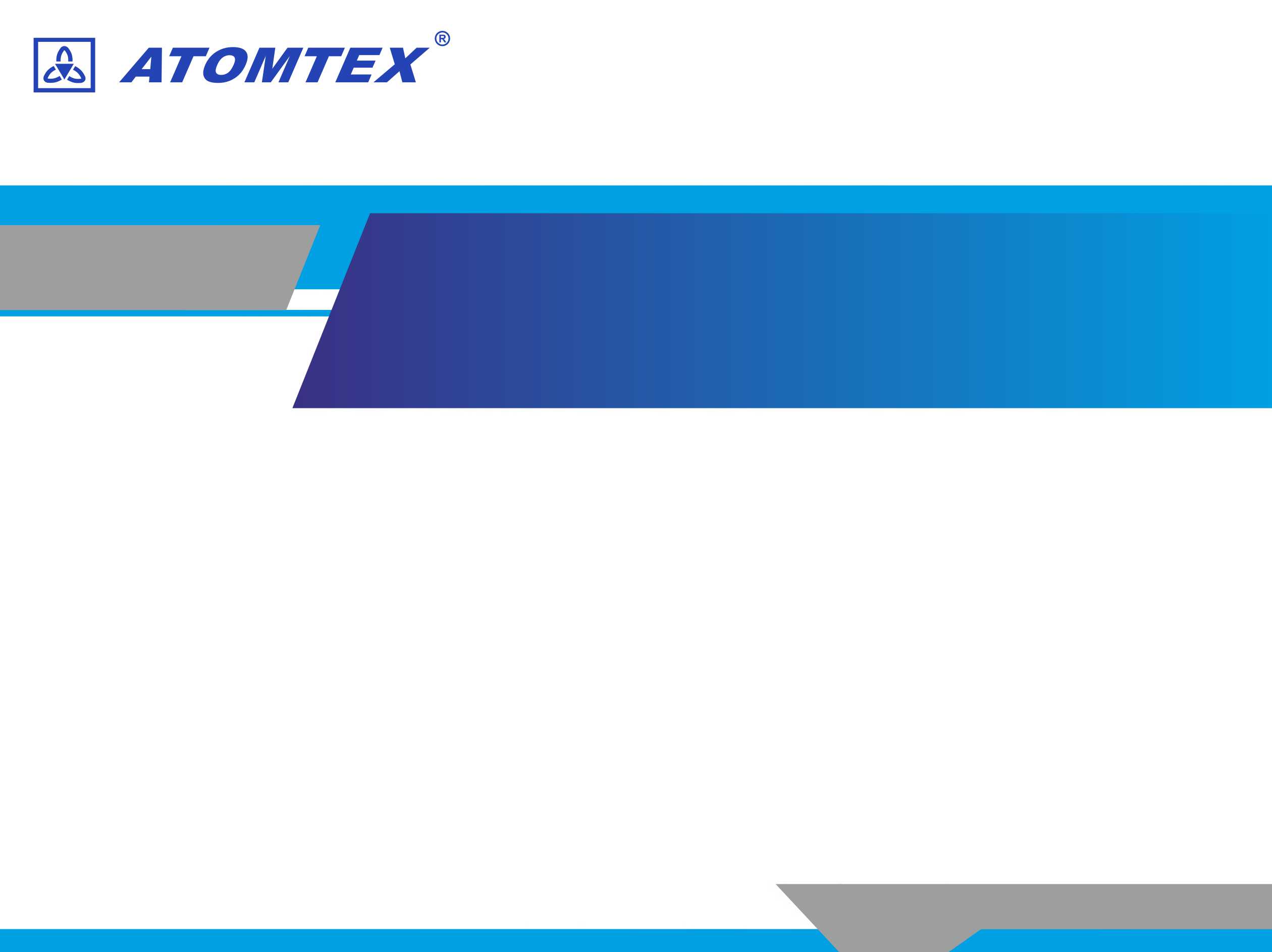 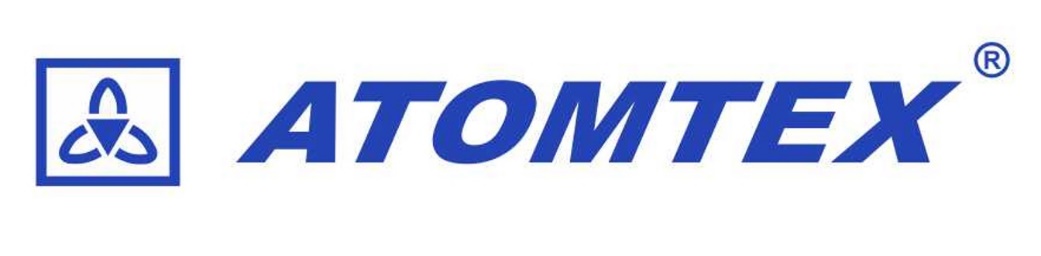 Ядерное приборостроение. Актуальные вопросы разработки, производства, эксплуатации. Метрология ионизирующих излучений.
Исследование дозиметрических характеристик поля высокоэнергетического захватного гамма-излучения на установке поверочной нейтронного излучения УПН-АТ140
Комар Д. И., Гузов В.Д., Лукашевич Р.В.
Научно-производственное унитарное предприятие «АТОМТЕХ» 
Республика Беларусь, г. Минск
Сочи 21 – 24 октября 2019 г.
Введение
Дозиметрический контроль гамма-излучения на АЭС

Гамма-излучение с энергией 6,13 МэВ от реакции 16O(n, p)16N

Эталонные дозиметрические измерения:

241Am 0,060 МэВ
137Cs   0,662 МэВ
60Co    1,250 МэВ

Рекомендации по расширению энергетического диапазона:

Приборы радиационного мониторинга окружающей среды вокруг АЭС
IEC 61017:2016                                                      до 7 МэВ

Дозиметры для контроля рабочего места, включая аварийные ситуации
IEC 60846-1:2009 и IEC 60846-2:2015                 до 10 МэВ
Опорные поля высокоэнергетического гамма-излучения
Формирование опорных полей высокоэнергетического гамма-излучения
                     
 Международный стандарт ISO 4037-1:2019
R – C:   4,44     МэВ  реакция 12C(p, p´ γ)
R – F:   6,13    МэВ реакция  19F(p, p´ γ)
Захватное гамма-излучение:
R – Ti:   до 7 МэВ                        
R – Ni:  до 10 МэВ
Мишени облучаются пучком протонов от ускорителя
Мишени из титана или никеля размещены в потоке тепловых нейтронов из реактора или термализованных нейтронов от  радионуклидного источника нейтронов 238PuBe, 252Cf и др.
Поле фотонов в стандартизованной геометрии с известными энергетическими и дозовыми характеристиками
Метрологическое обеспечение 
на производстве
Мишени из титана и никеля можно разместить в выходном канале облучателя (в потоке тепловых нейтронов) поверочной установки нейтронного излучения
Источник захватного гамма-излучения
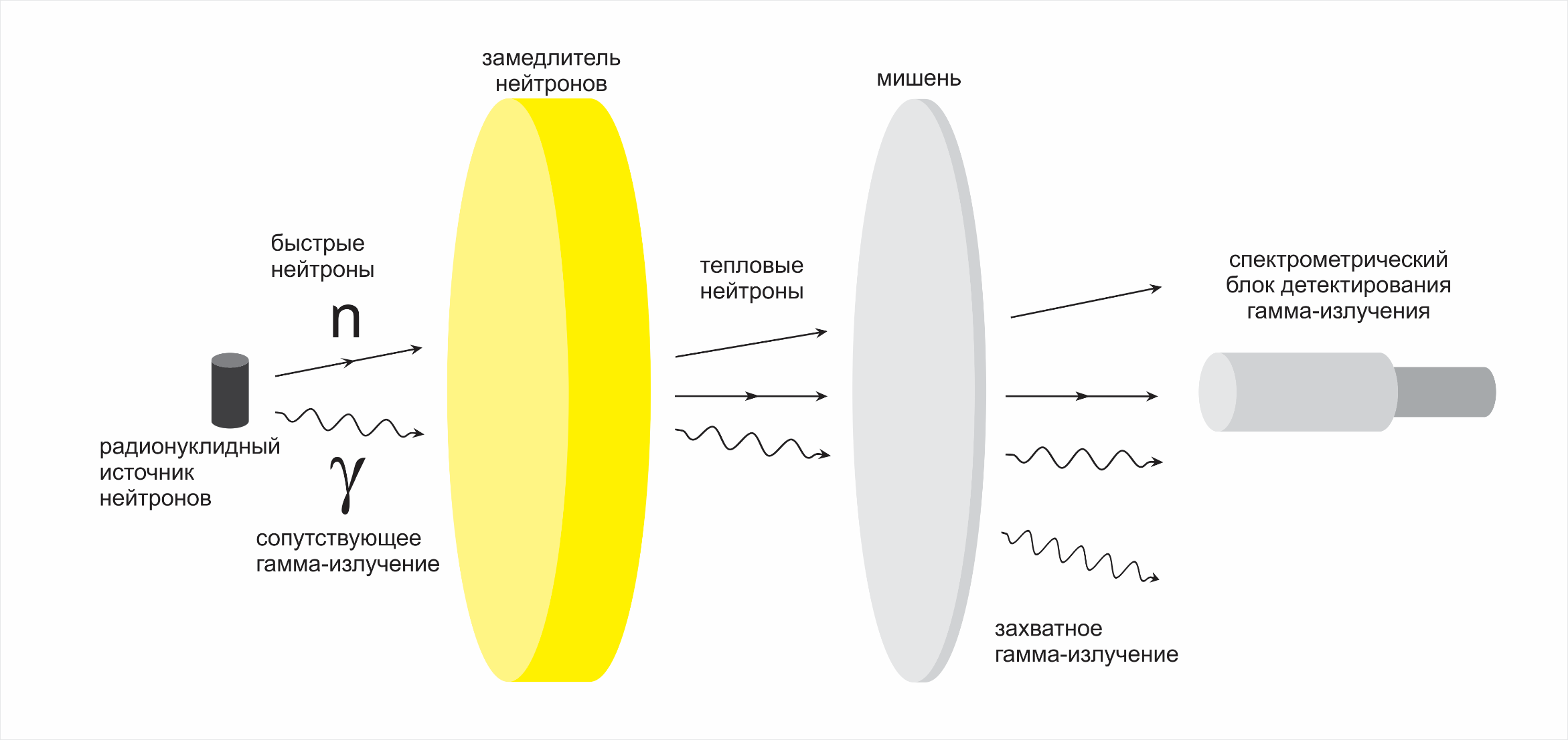 Установка поверочная нейтронного излучения УПН-АТ140
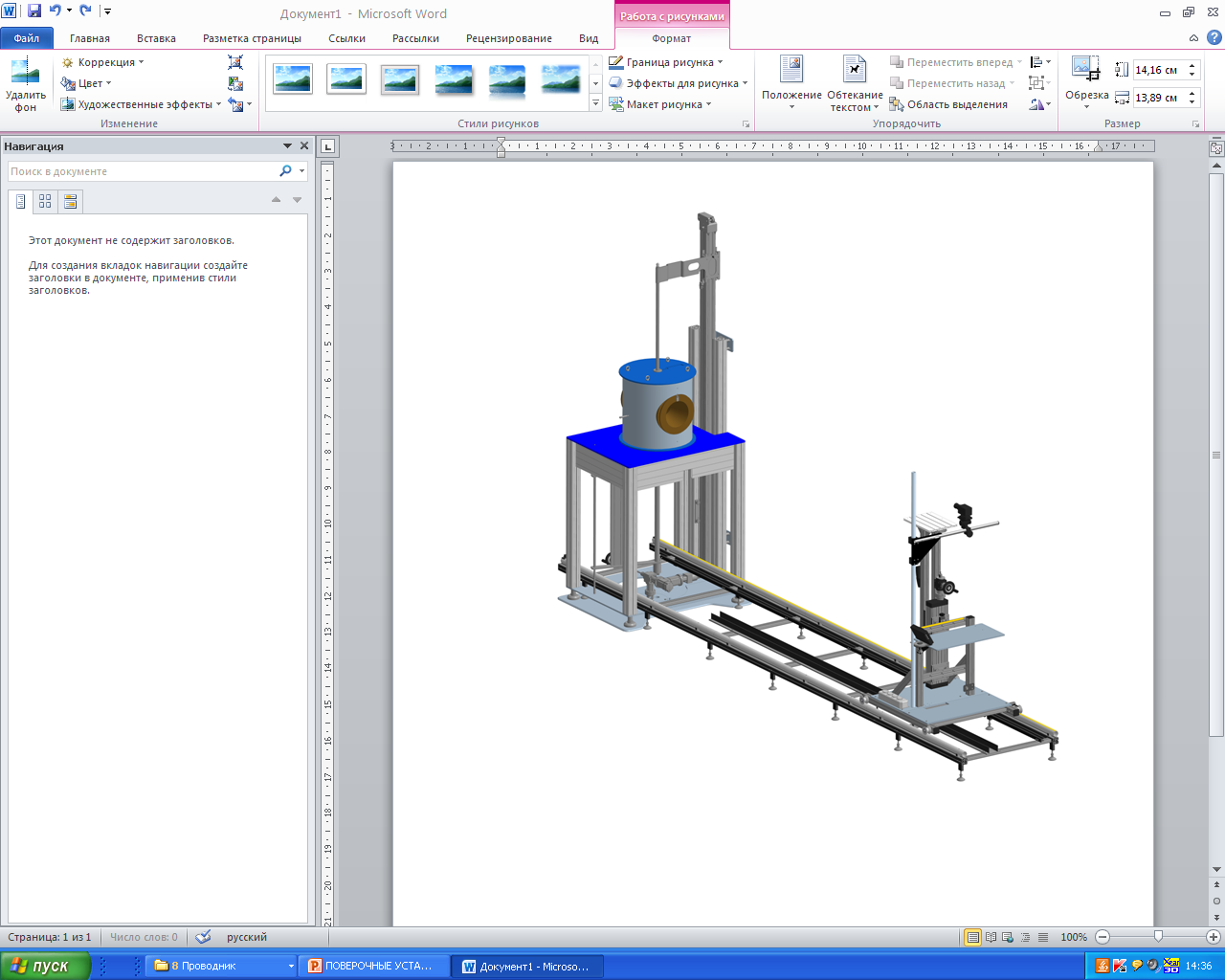 Набор источников (до 3 шт.):   238 Pu-Be типа ИБН-8 до 5107  с-1
                                                                                     252 Cf типа НК252М11 до 5108 с-1
Коэффициенты связи между значениями ППН и МАЭД в соответствии со стандартом ИСО 8529-3
Рабочий эталон 1 или 2-го разряда по ГОСТ 8.031-82, ГОСТ Р 8.803-2012
Номер в Госреестре СИ РФ 63549-16 (до 28.03.2021)
Установка поверочная нейтронного излучения УПН-АТ140
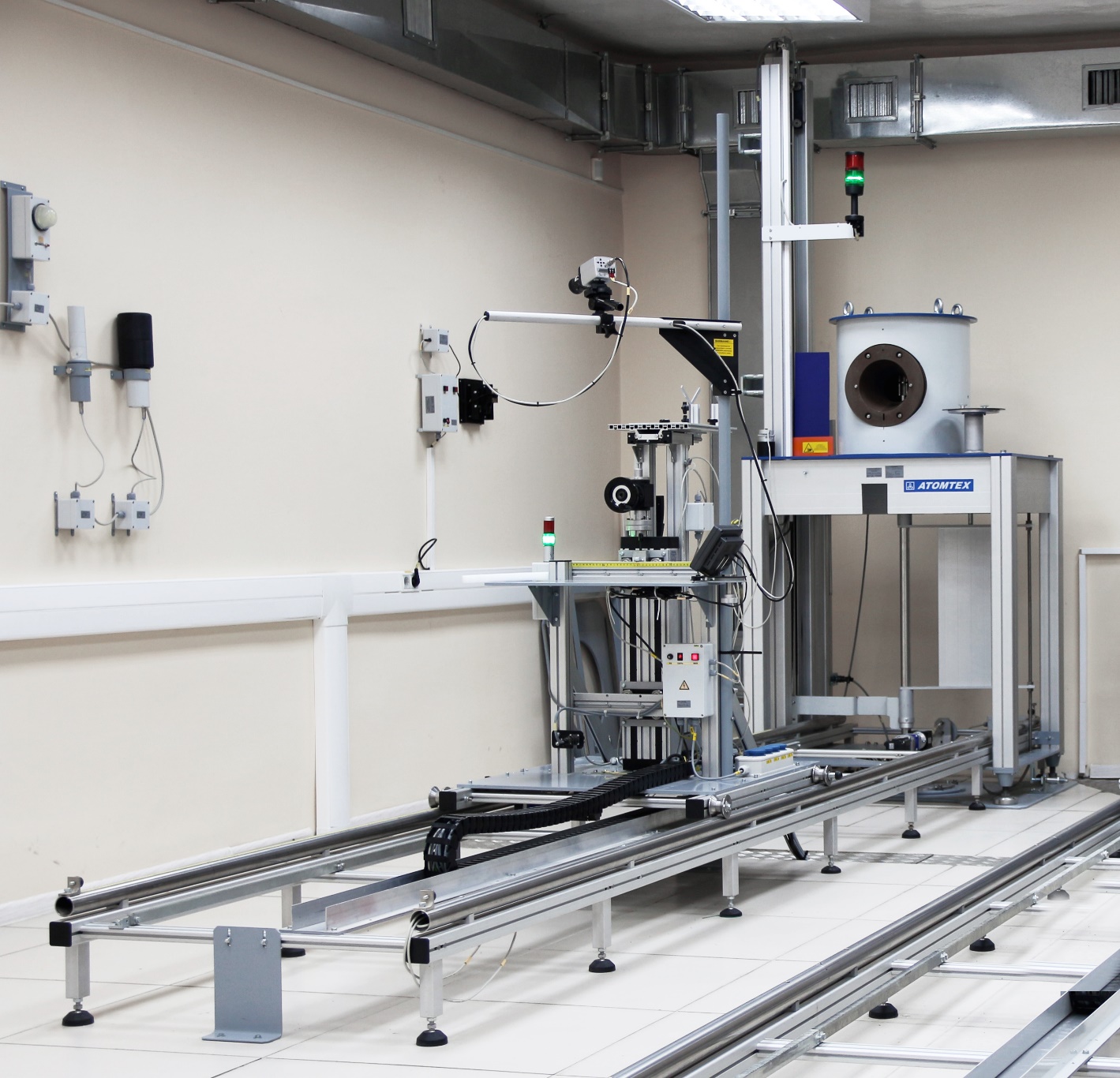 Мишени из титана и никеля
На основании теоретических данных можно спрогнозировать какие линии гамма-излучения будут наиболее интенсивными в условиях тепловой геометрии УПН-АТ140
Наиболее интенсивные линии:
2,223 МэВ       захват на ядре водорода
0,477 МэВ       захват ядром бора
неупругое рассеяние на 12C 
реакция 9Be(a, n)12С  в источнике 
нейтронов
4,439 МэВ
Существует возможность ослабления 4,439 МэВ
от источника фильтром толщиной 10 см (свинец, вольфрам)
Реализация на УПН-АТ140
Мишени размещаются в выходном канале облучателя установки УПН-АТ140 с 238PuBe источником нейтронов типа ИБН – 8
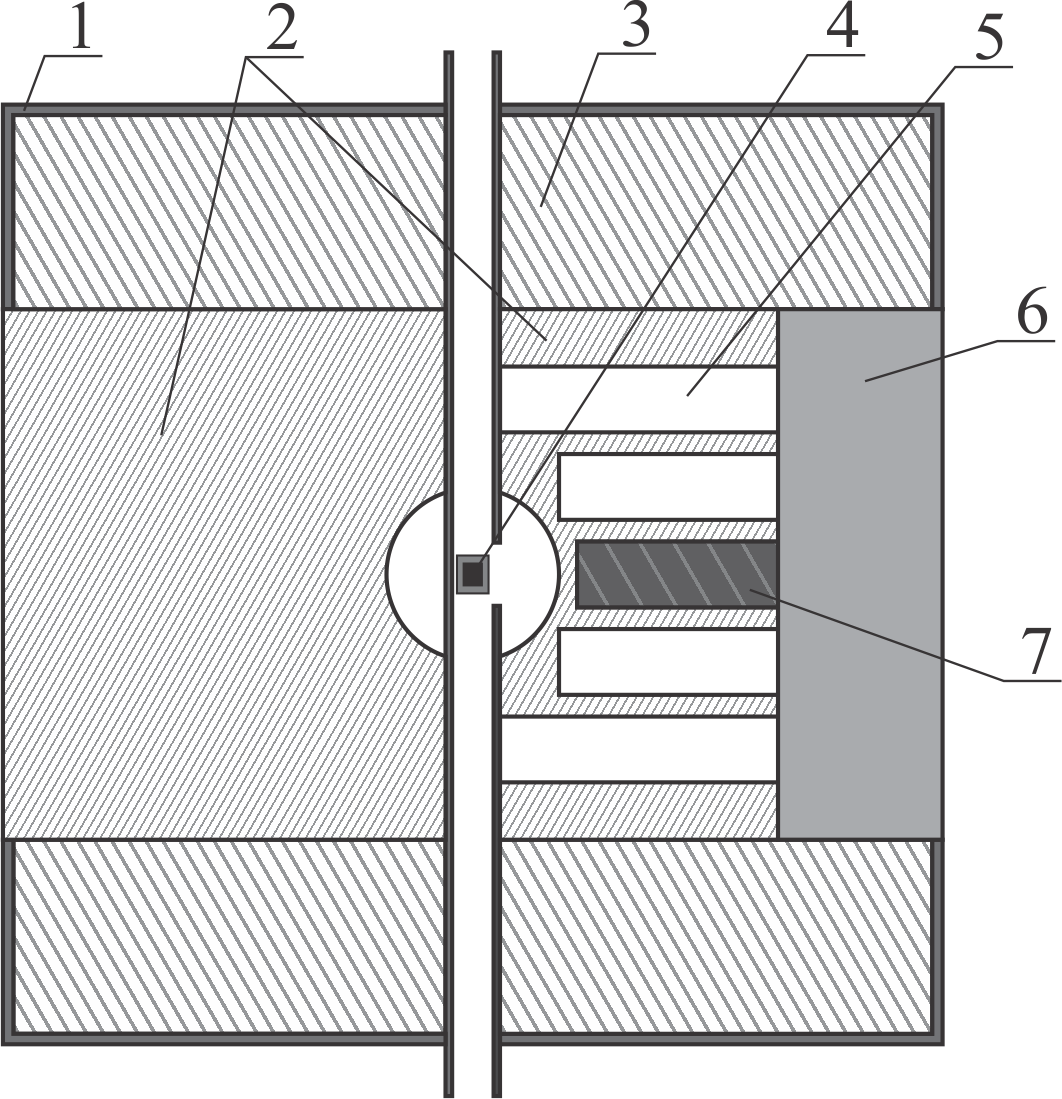 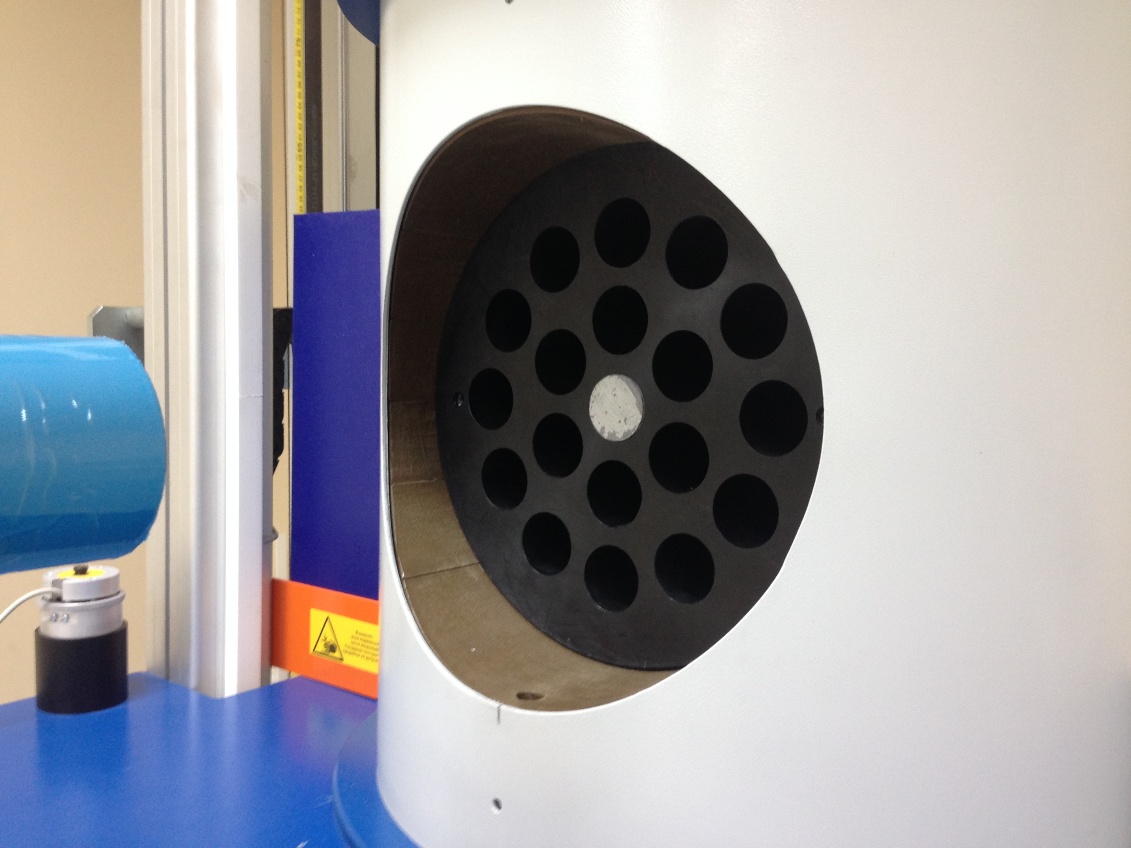 1 – кожух из алюминия; 2 – тепловая вставка; 3 – контейнер–коллиматор; 4 – 238PuBe–источник нейтронов типа ИБН – 8; 5 – воздушные каналы; 6 – мишень с дополнительной фильтрацией; 7 – фильтр
Монте-Карло моделирование
Энергетическое распределение плотности потока фотонов для мишени из титана, никеля и без мишени было получено при помощи Монте-Карло моделирования
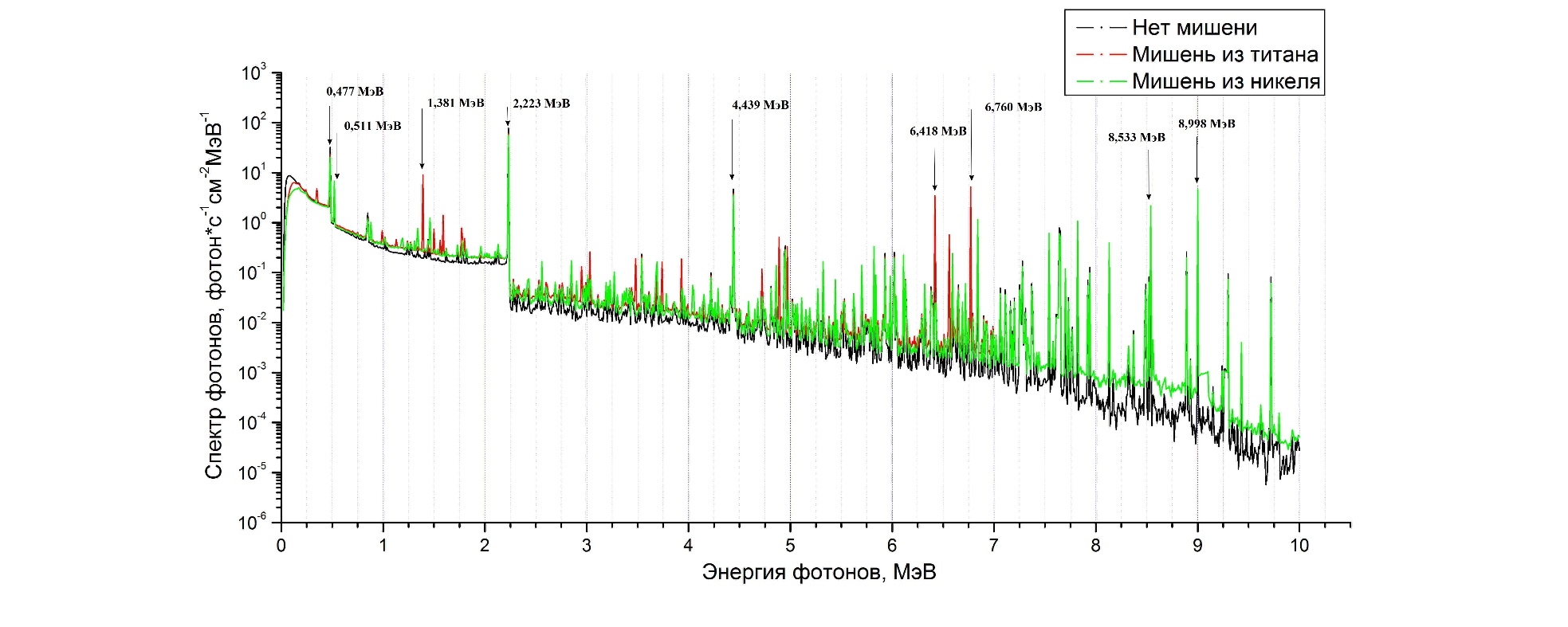 Монте-Карло моделирование
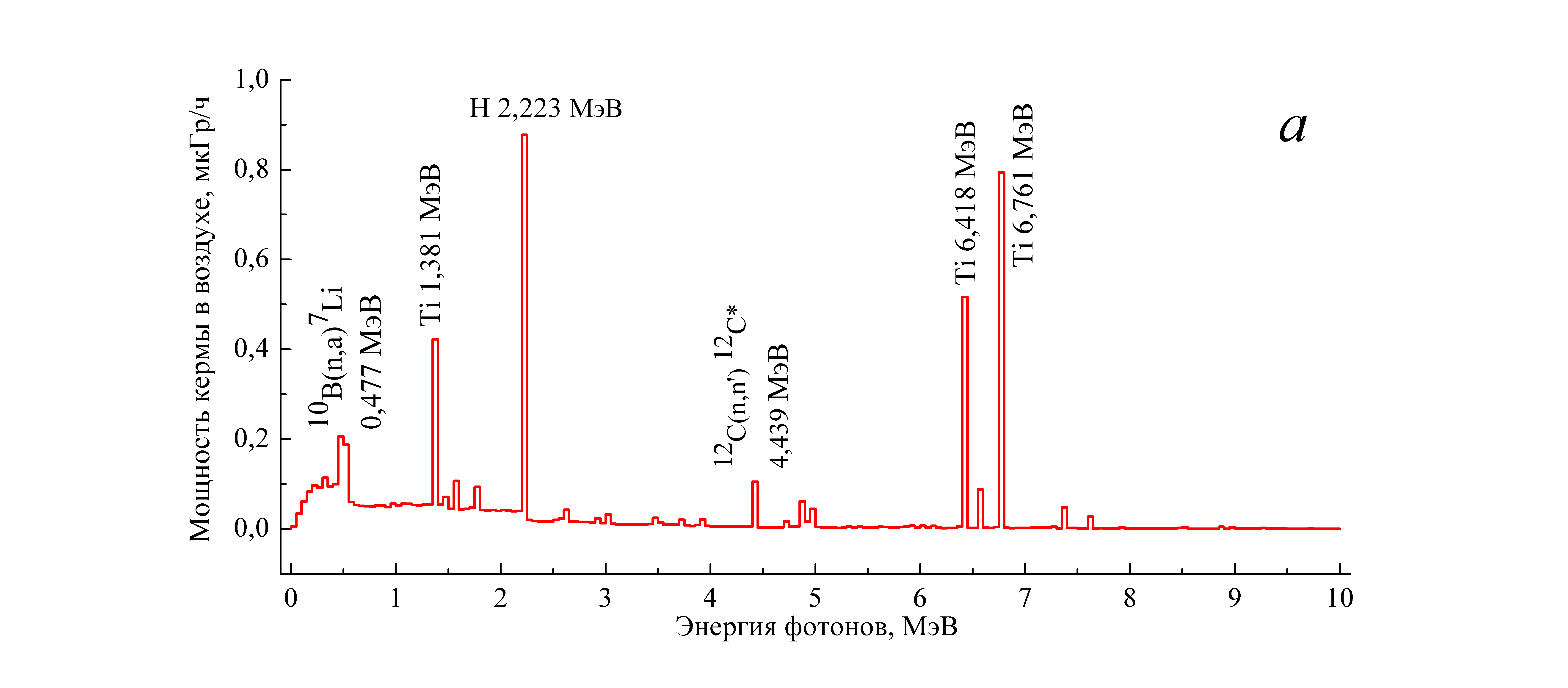 Энергетическое распределение мощности кермы в воздухе с интервалом 50 кэВ
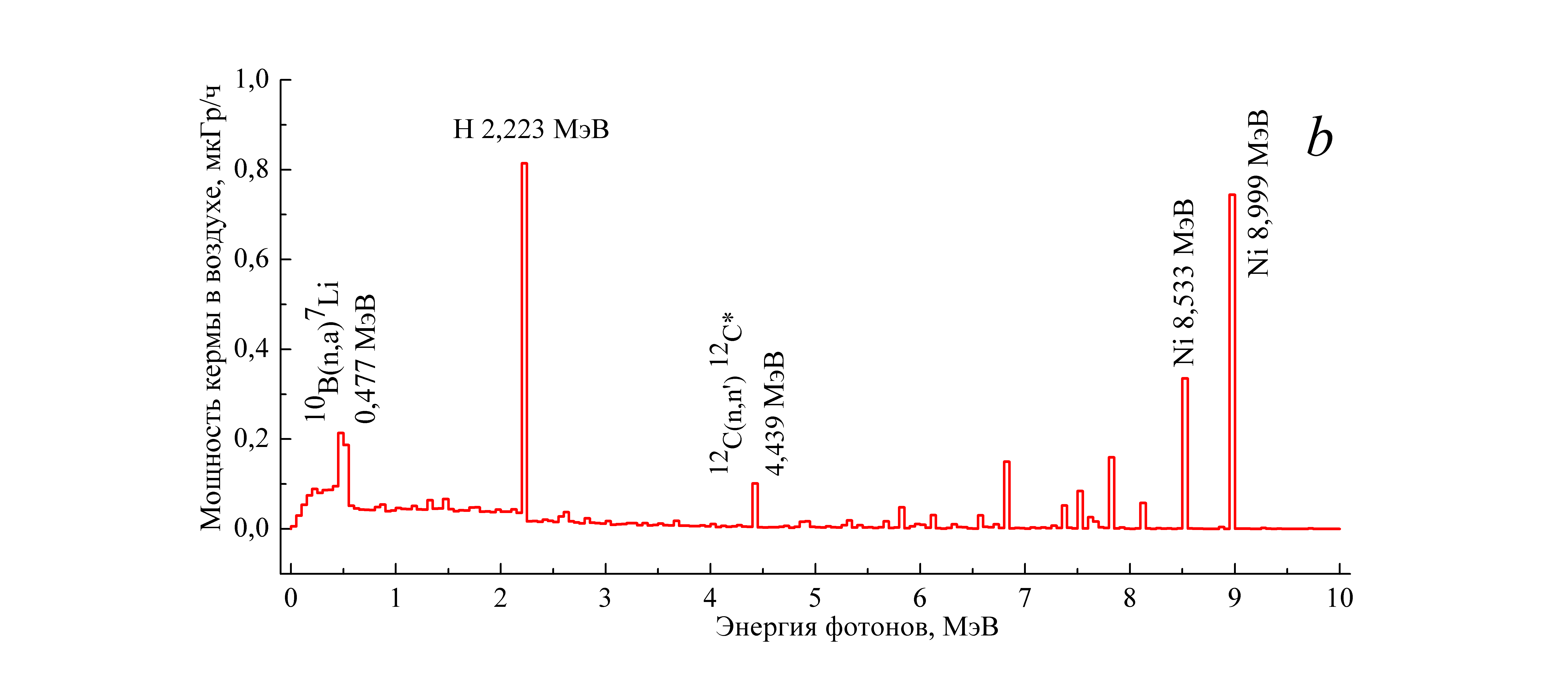 a – мишень из титана
b – мишень из никеля
Экспериментальные исследования
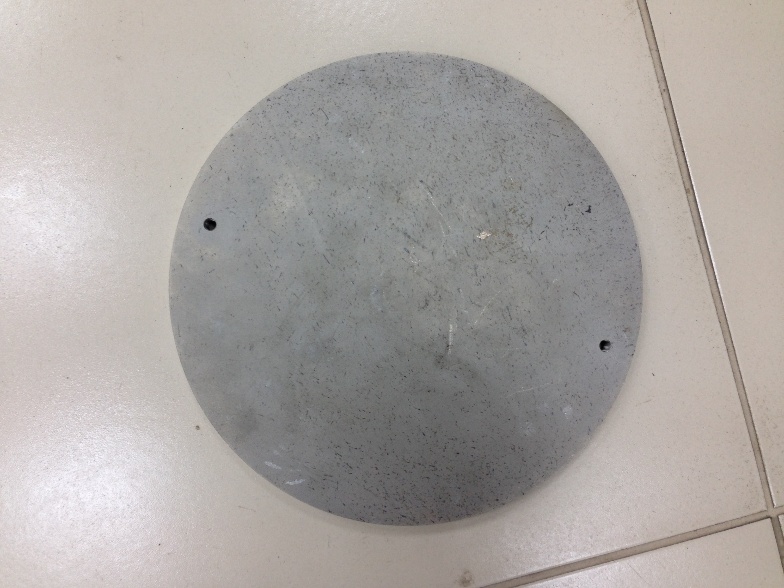 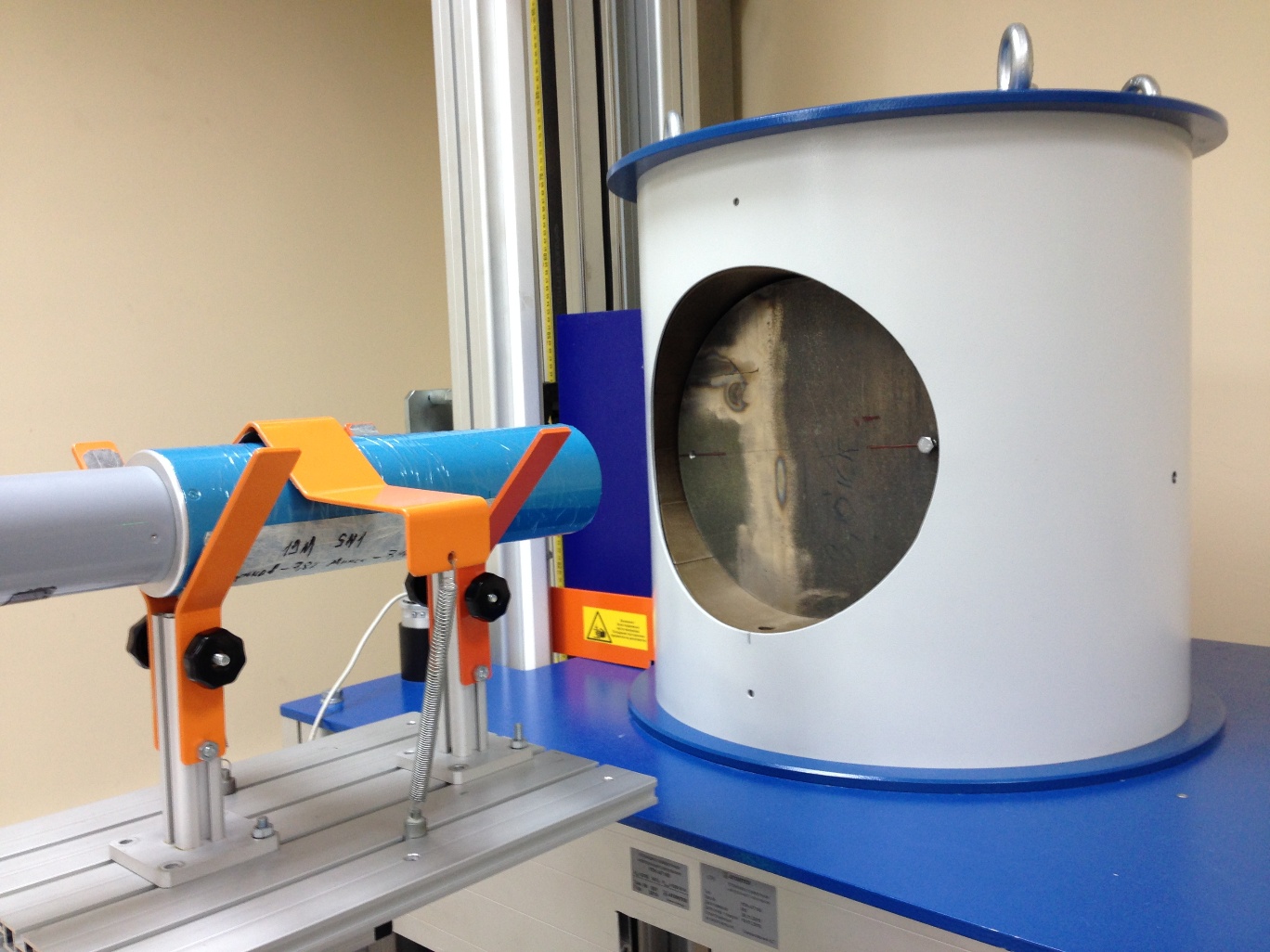 Измерения со сцинтилляционным блоком детектирования с нелинейной характеристикой преобразования канал-энергия в диапазоне до 10 МэВ
Экспериментальный блок детектирования
В УП «АТОМТЕХ» были разработаны экспериментальные блоки детектирования для исследования спектральных характеристик поля высокоэнергетического гамма излучения на основе кристаллов:
- с нелинейной характеристикой преобразования канал-энергия в диапазоне до 10 МэВ с числом каналов АЦП, равным 1024
- SrI2(Eu) Ø38x38 мм с высоким разрешением ~ 3,2 % по 137Cs
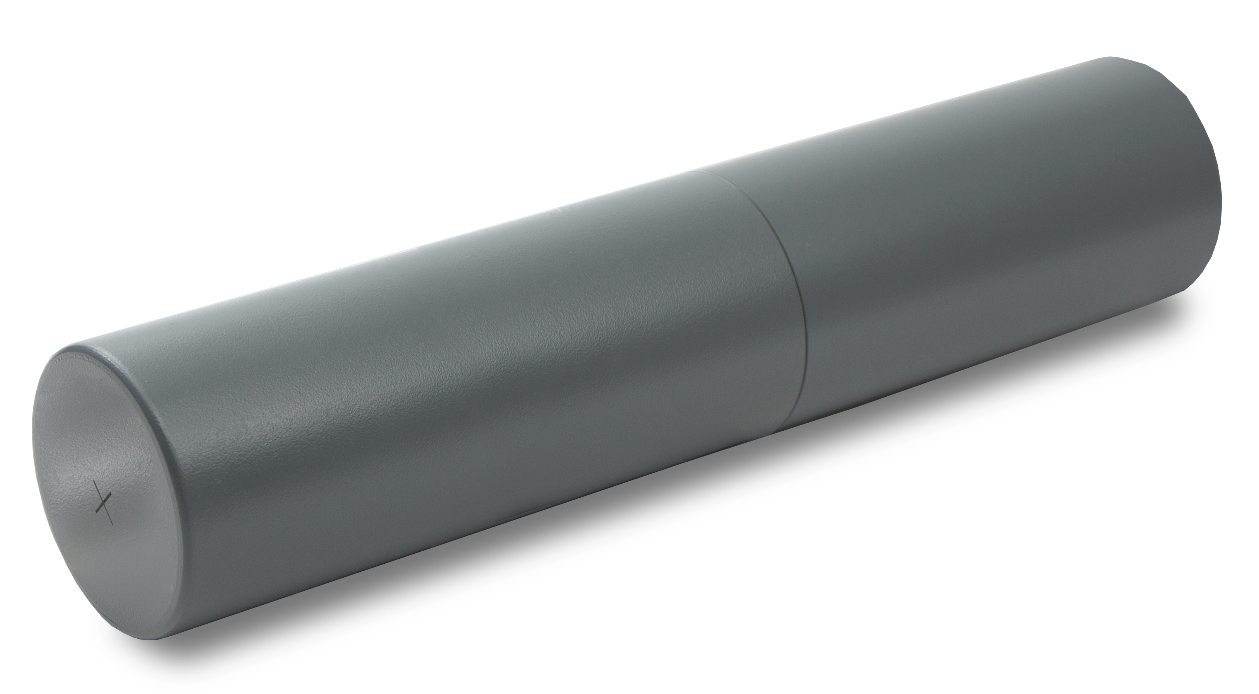 - Германат висмута (BGO) Ø25x40 мм, кристалл отличается высокой плотностью, большим эффективным атомным номером и нулевой реакцией на нейтроны тепловых энергий
LaBr3(Ce)
Результаты спектрометрических измерений
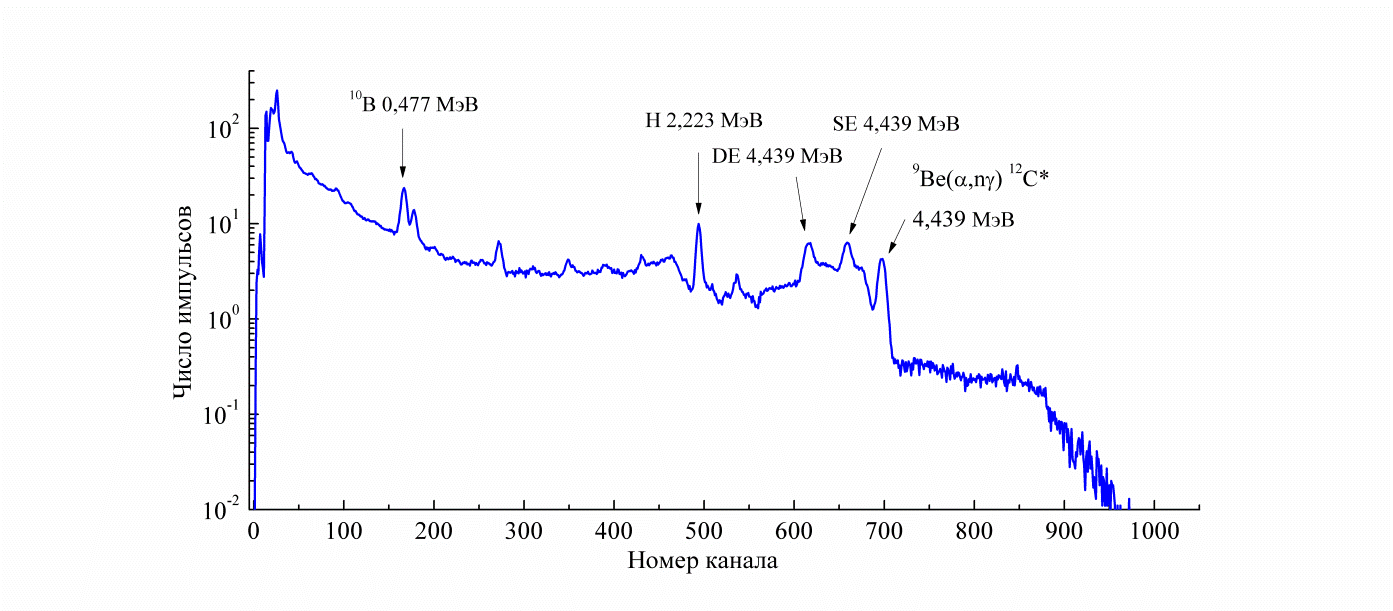 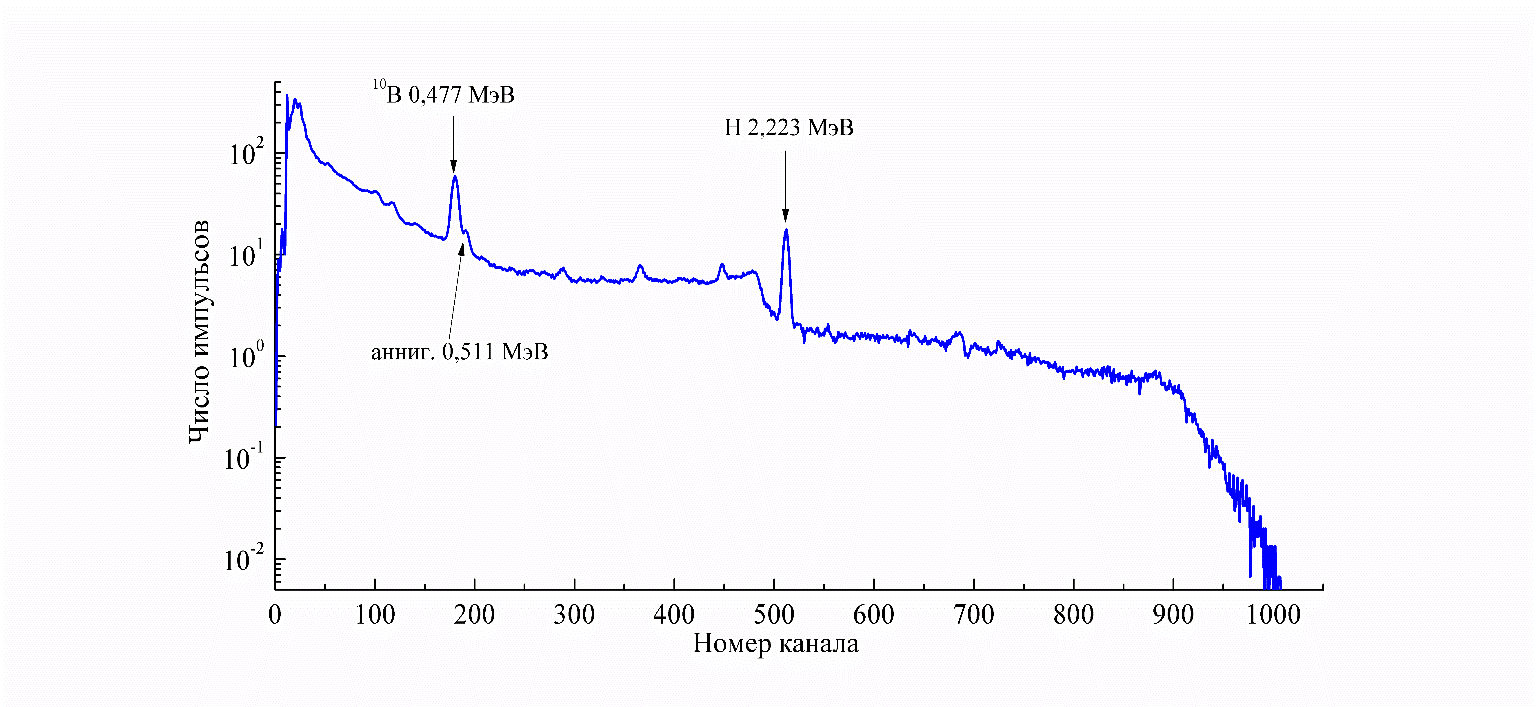 238PuBe с фильтром 10 см свинца
238PuBe без фильтра
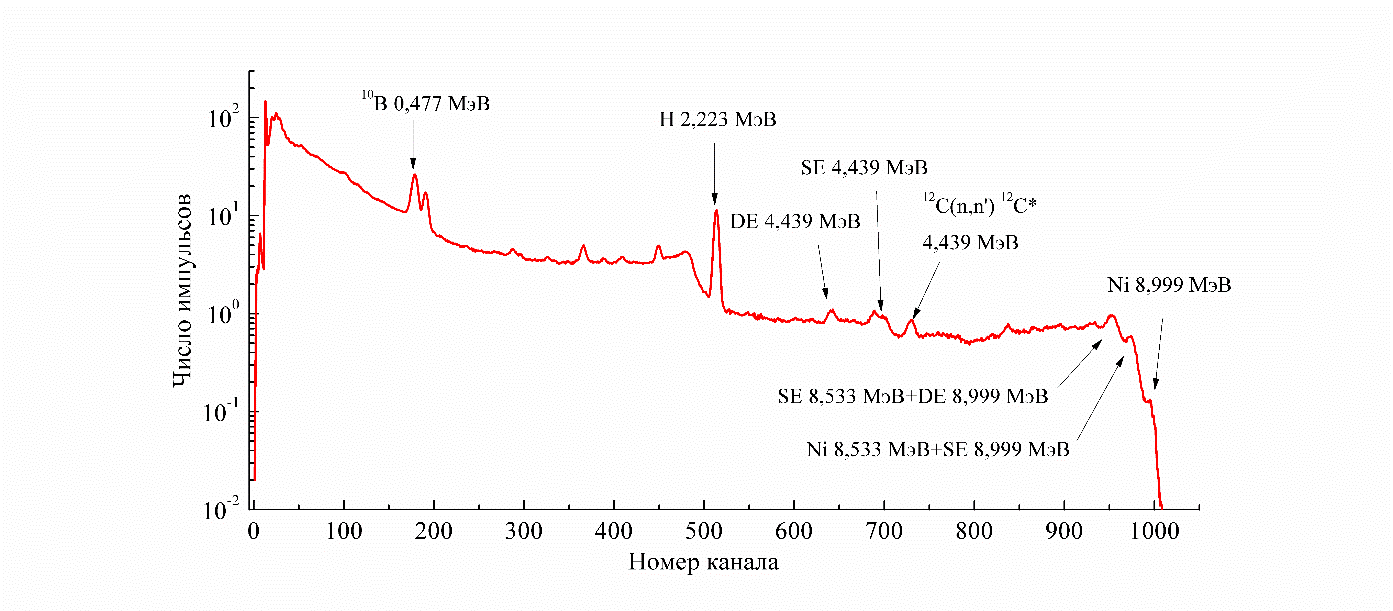 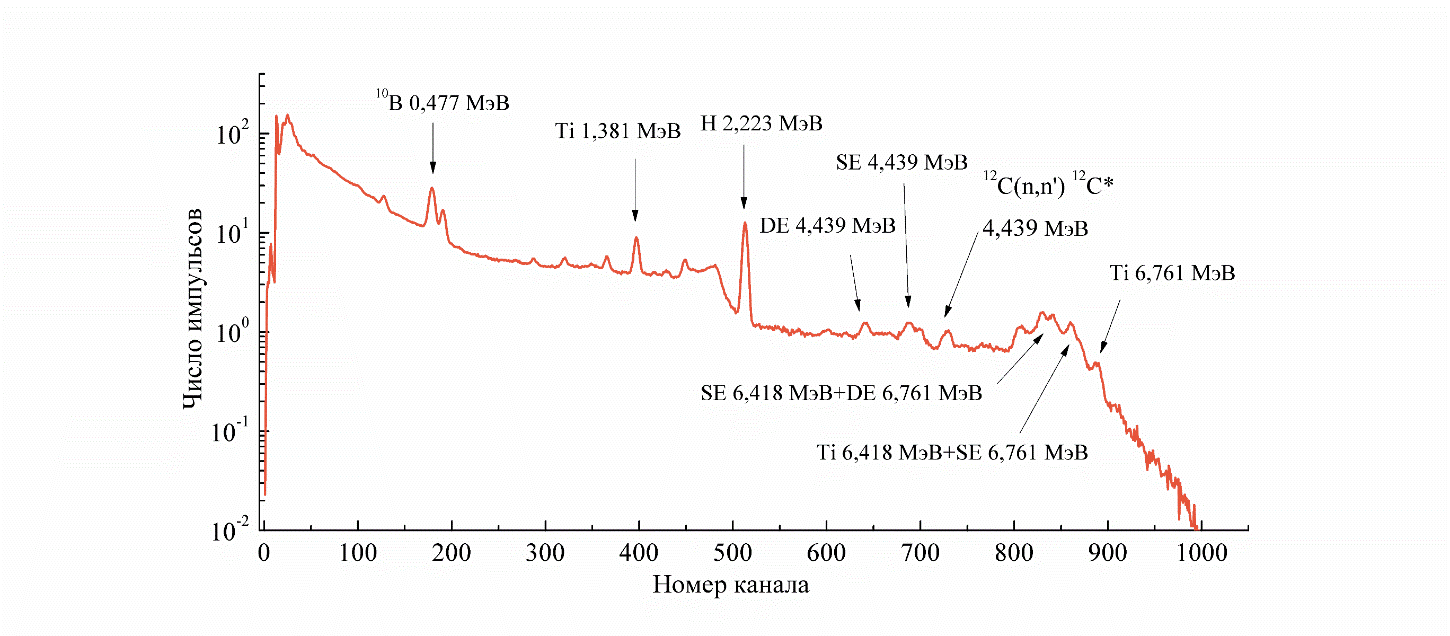 Мишень из титана
Мишень из никеля
BGO
Результаты спектрометрических измерений
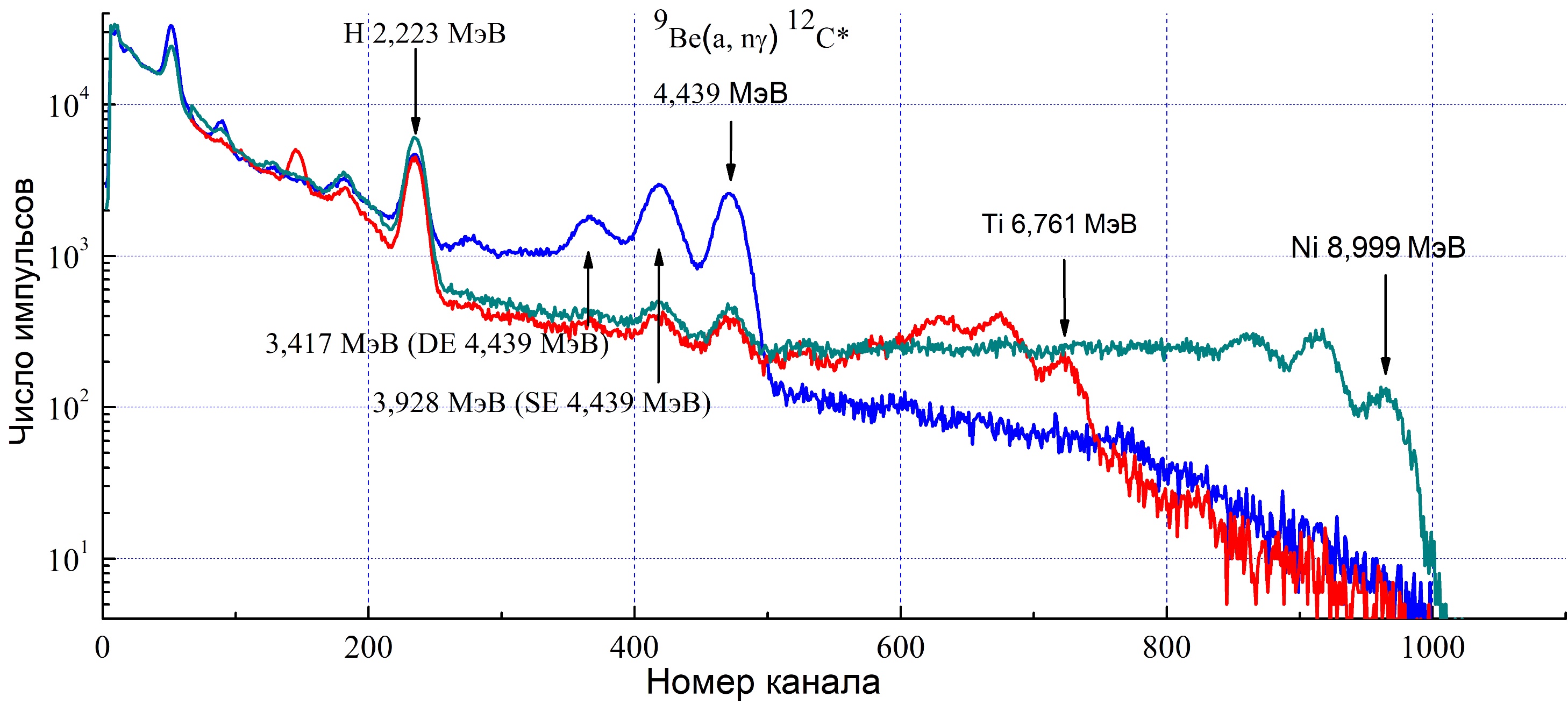 SrI2(Eu)
Результаты спектрометрических измерений
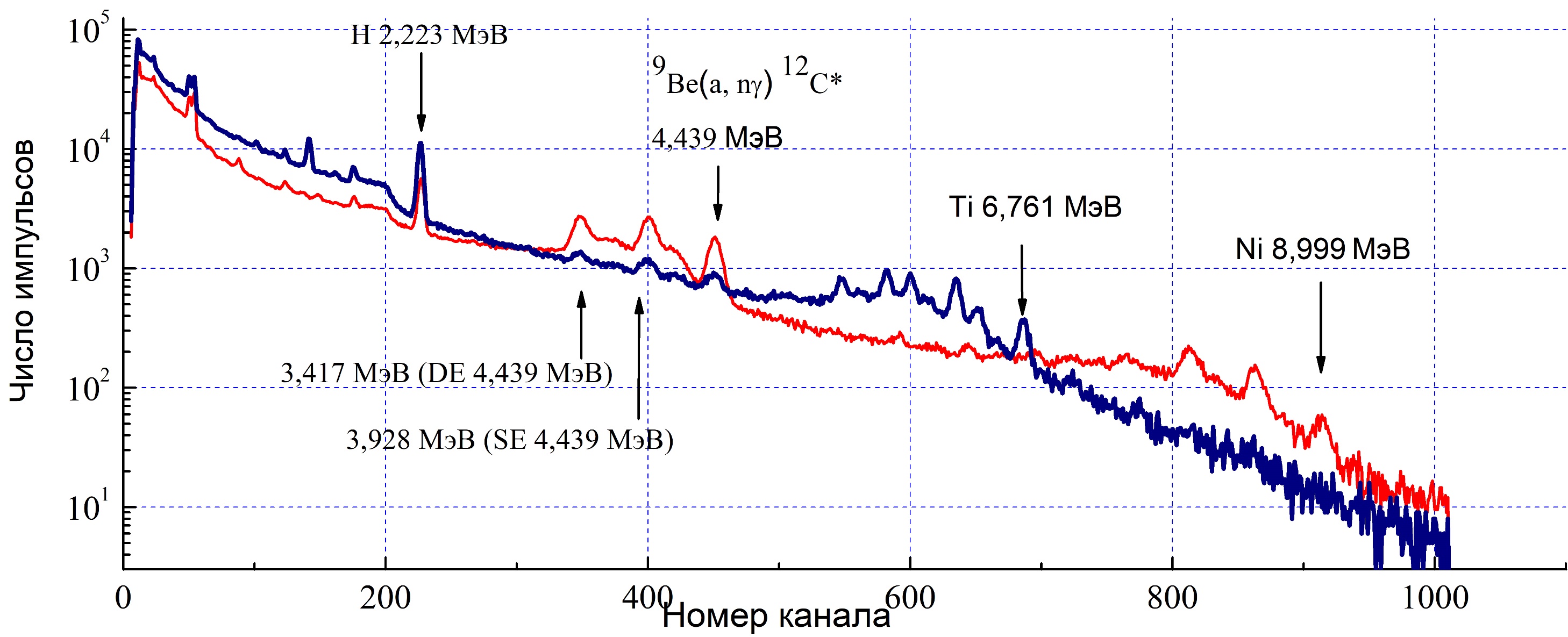 Градуировка спектрометров до 10 МэВ
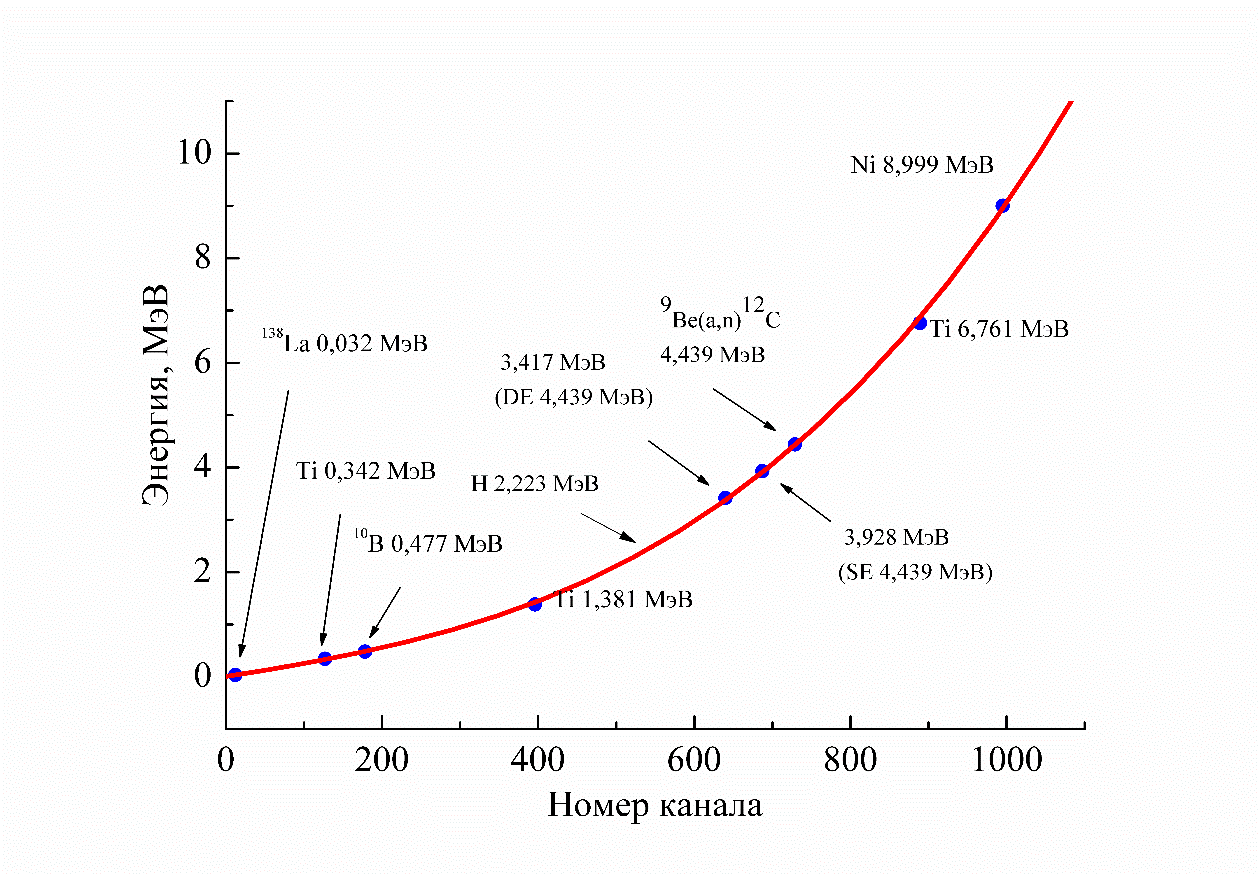 Зависимость «канал-энергия», полученная с использованием мишеней из титана, никеля, открытого источника 238Pu-Be и линий собственной радиоактивности детектора LaBr3(Ce)
Градуировочная характеристика может быть получена без использования источников ОСГИ
Измерения с NaI(Tl) детектором
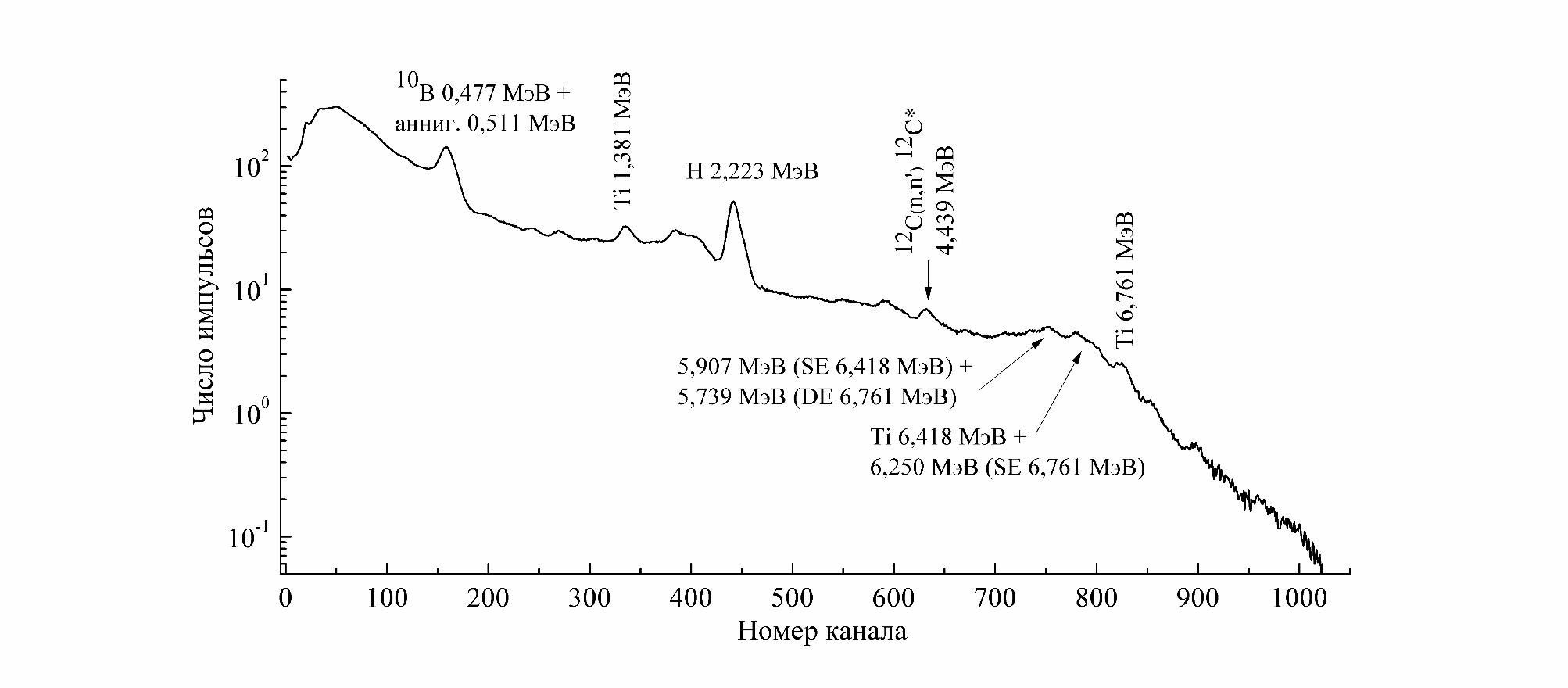 Мишень из титана
Мишень из никеля
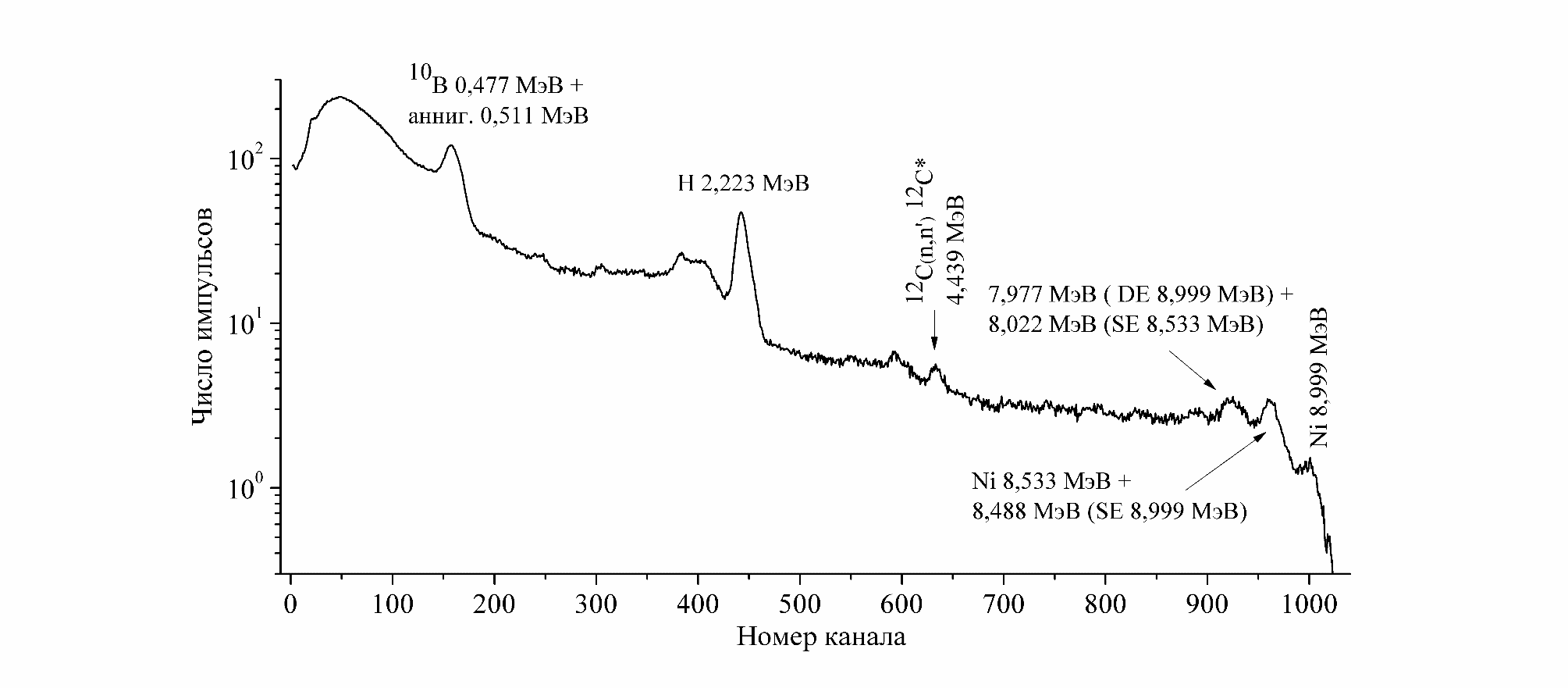 В аналогичных условиях были проведены измерения с использованием сцинтилляционного блока детектирования с кристаллом NaI(Tl) диаметром 63 мм и высотой 160 мм
Дозиметрические измерения
Для определения дозиметрических характеристик поля высокоэнергетического захватного гамма-излучения планируется использовать эталонного дозиметра ДКС-АТ5350/1 с ионизационной камерой ТМ32002
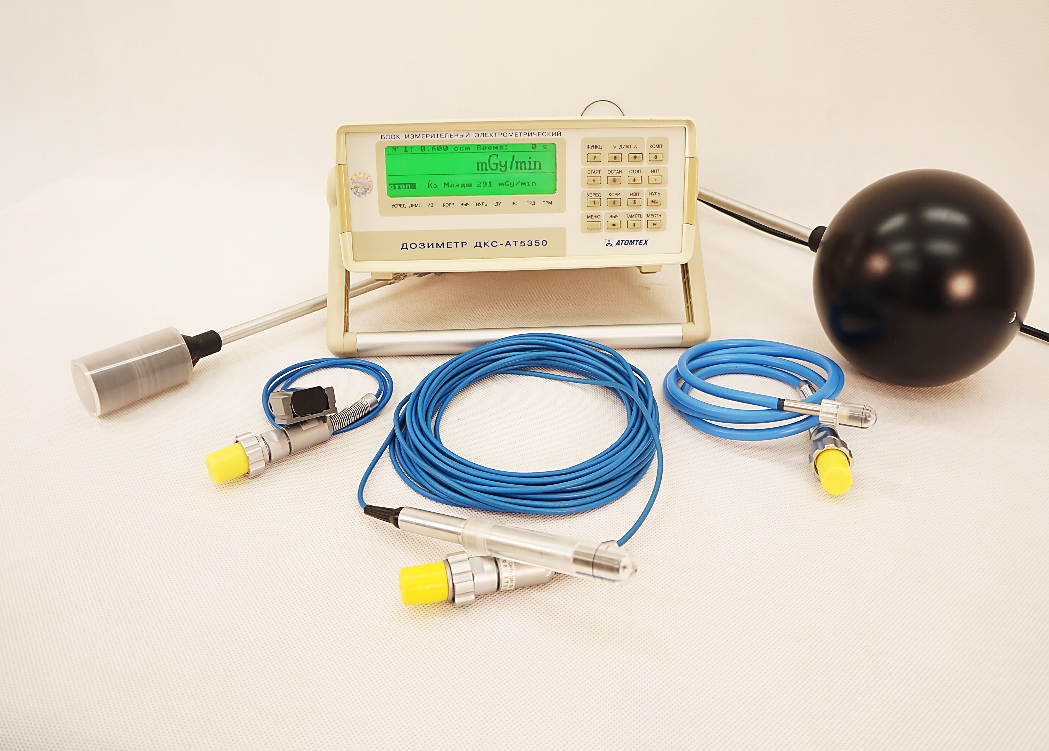 Камера имеет рабочий объем  1 л.
Дозиметрические измерения
Для оценки энергетической зависимости чувствительности ионизационной камеры ТМ32002 в области высоких энергий было проведено Монте-Карло моделирование
Монте-Карло модель камеры
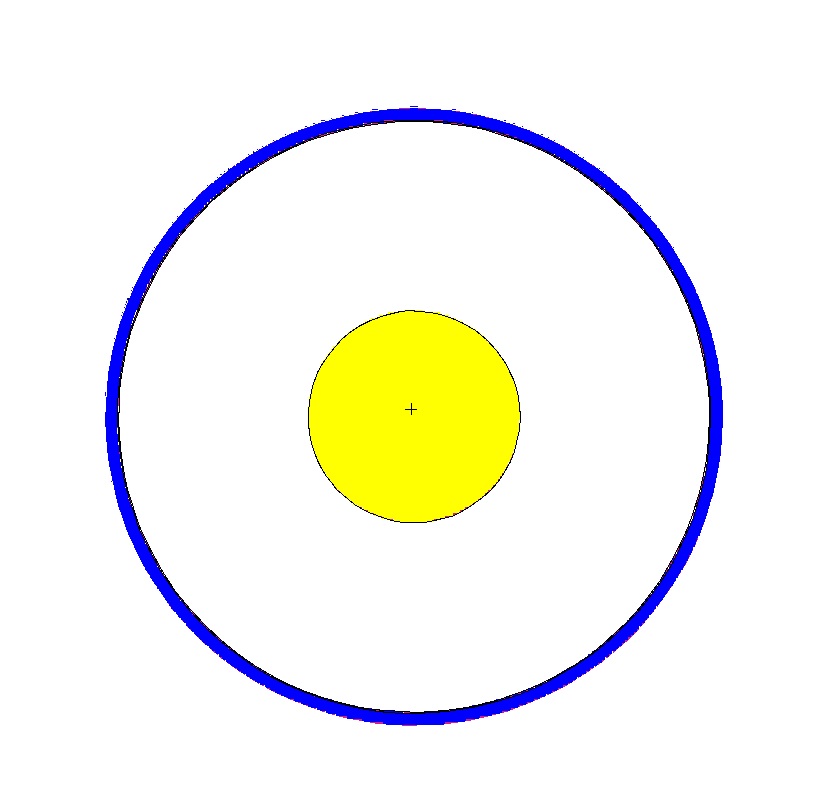 По результатам Монте-Карло моделирования энергетическая зависимость чувствительности камеры на энергиях от 3 МэВ до 10 МэВ составляла 0,5 – 0,7 относительно 137Cs.
Для корректных измерений в полях высокоэнергетического гамма-излучения с камерой ТМ32002 для нее была изготовлена специальная оболочка из тканеэквивалентного материала (PMMA), обеспечивающая условия электронного равновесия в рабочем объеме камеры. Размеры оболочки были определены исходя из результатов Монте-Карло моделирования.
Дозиметрические измерения
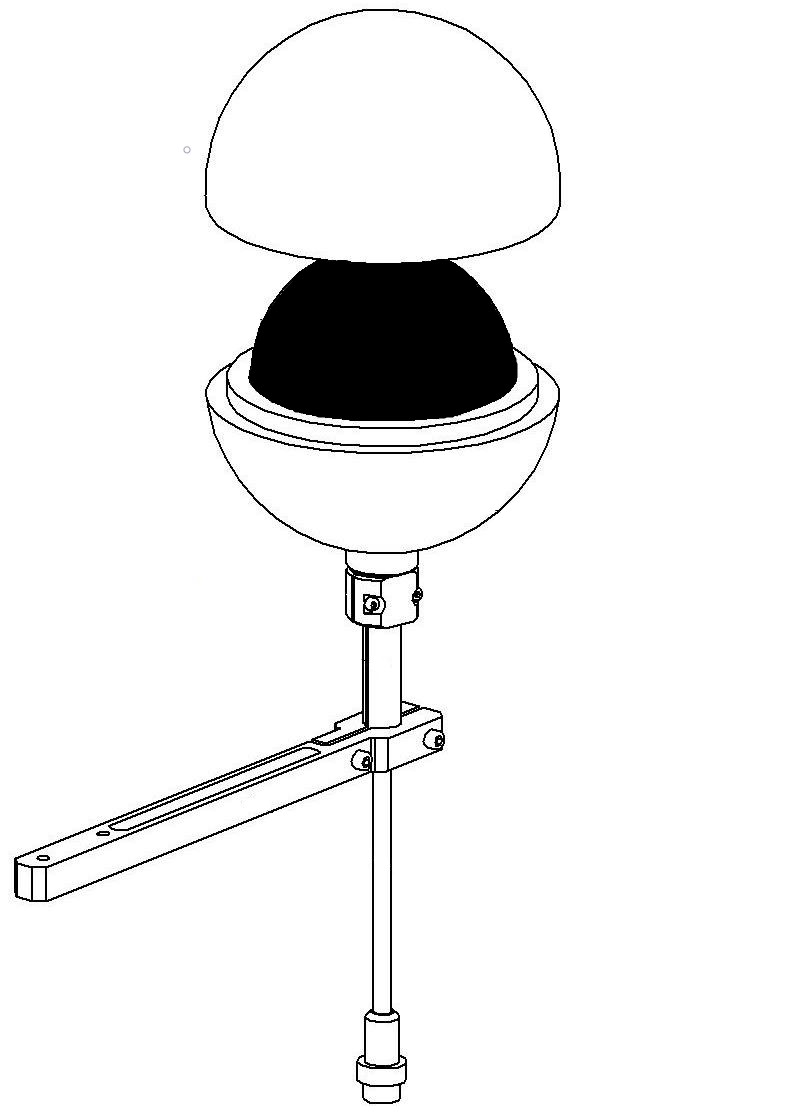 Проверка работы камеры с оболочкой на установке УДГ-АТ130
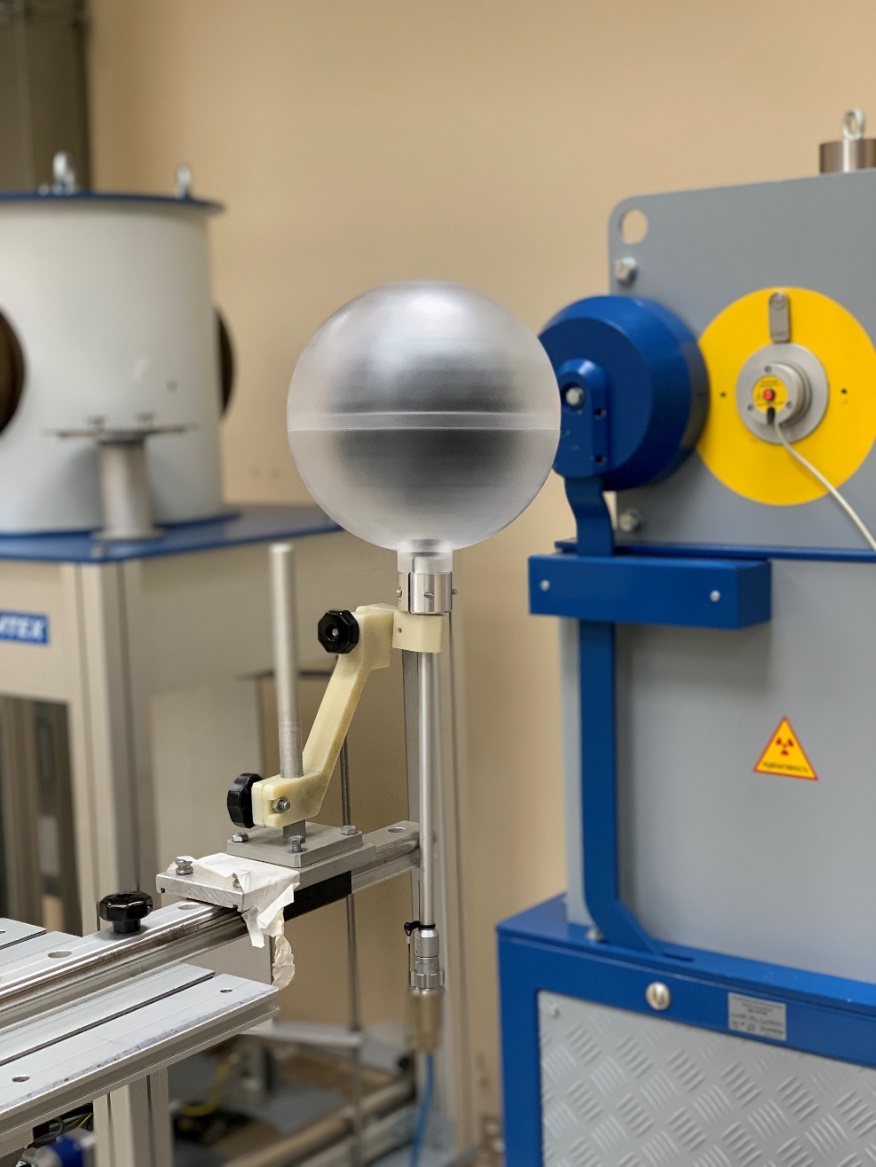 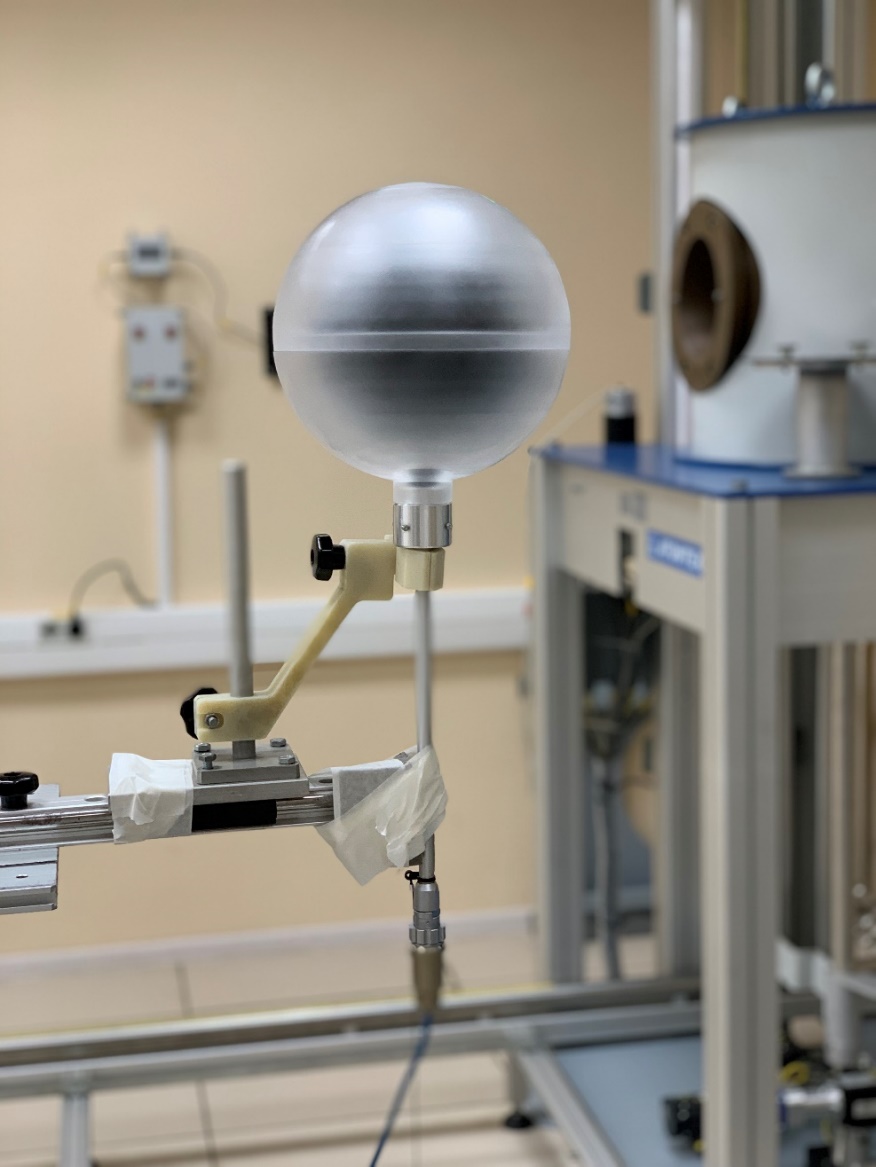 Дозиметрические измерения. Проверка “сферы”
Были проведены эксперименты на медицинских ускорителях электронов, расположенных на территории Беларуси, в различных энергетических режимах вплоть до энергии 18 МэВ
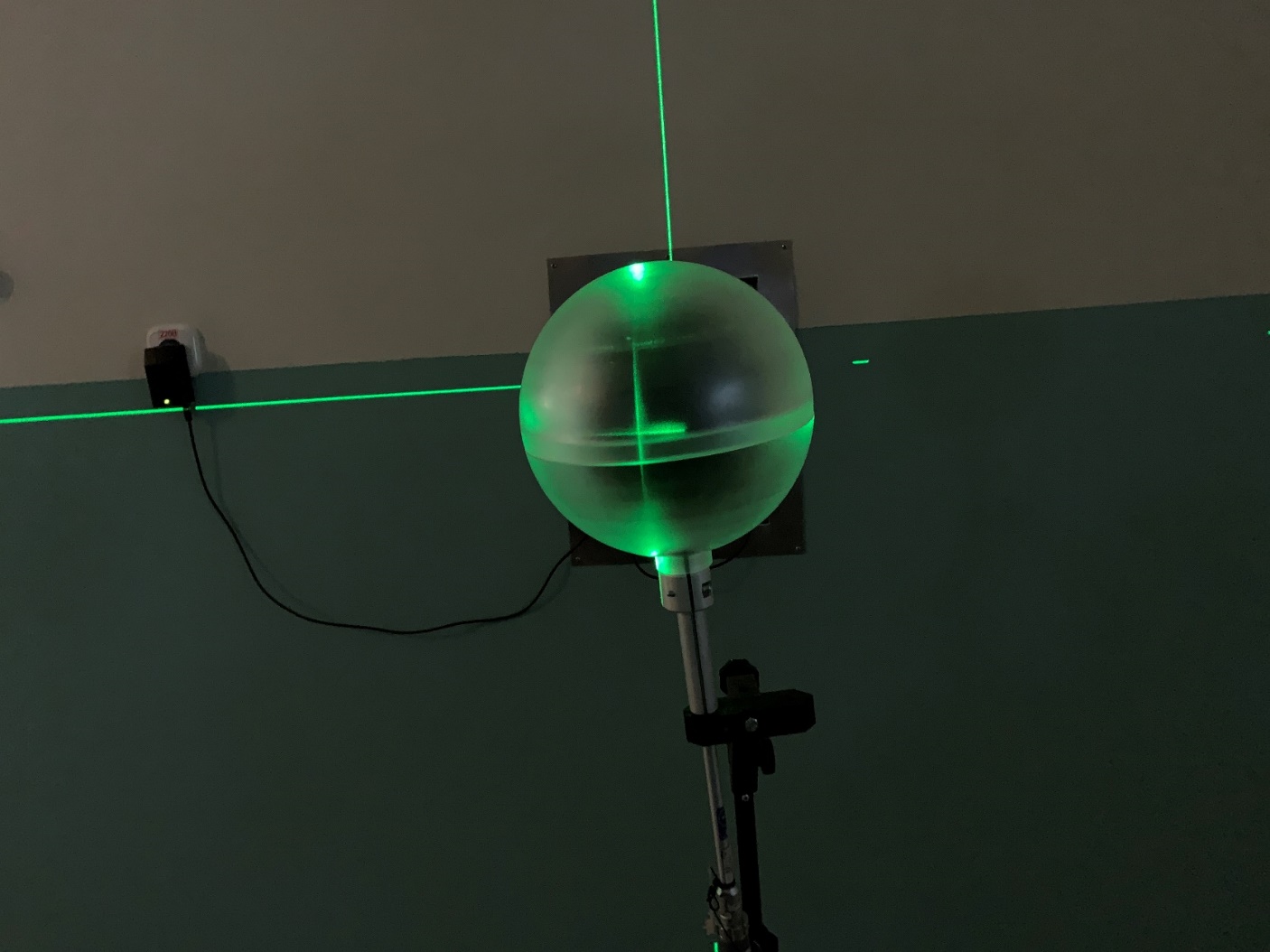 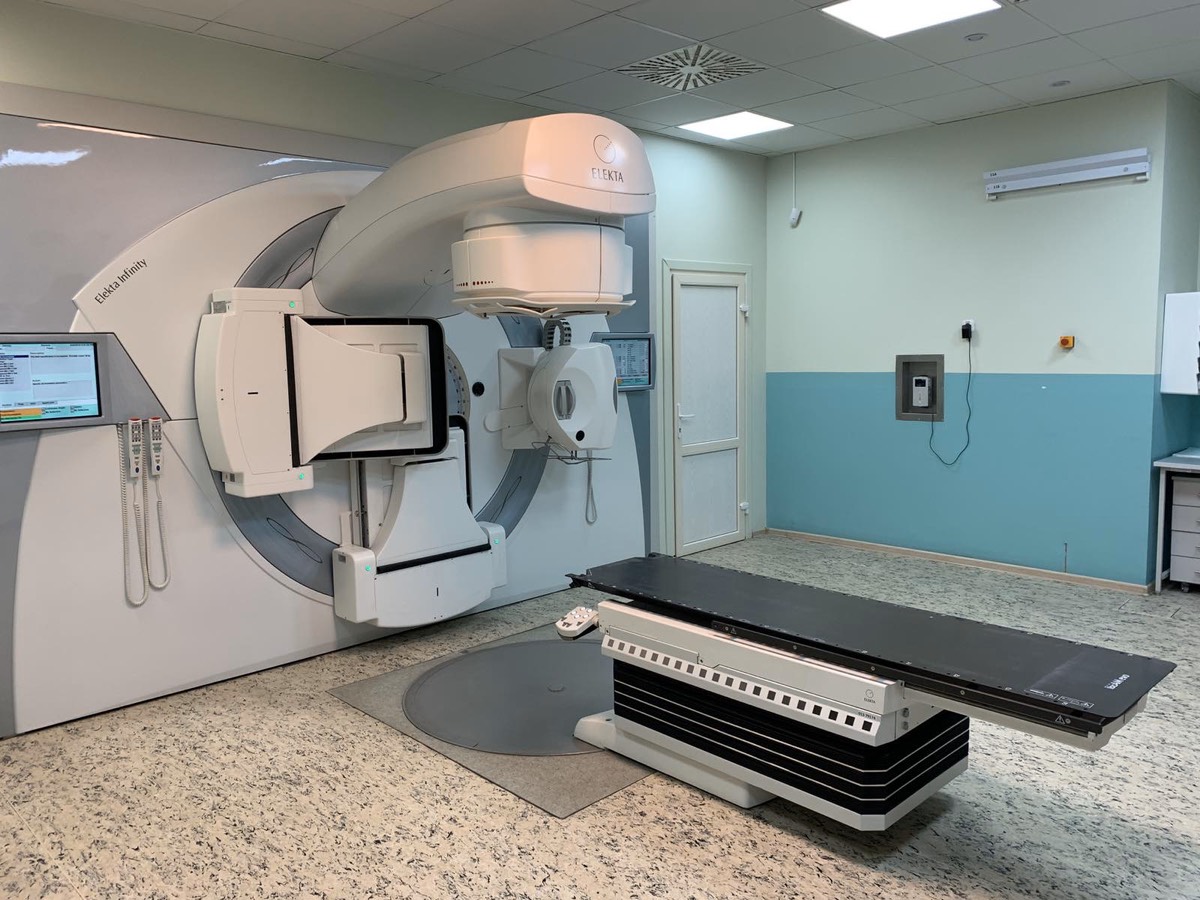 В результате проведенных экспериментов была подтверждено значительное (40-60%) увеличение чувствительности ионизационной камеры со специальной оболочкой в высокоэнергетических полях
Контрольная проверка перед отправкой в PTB
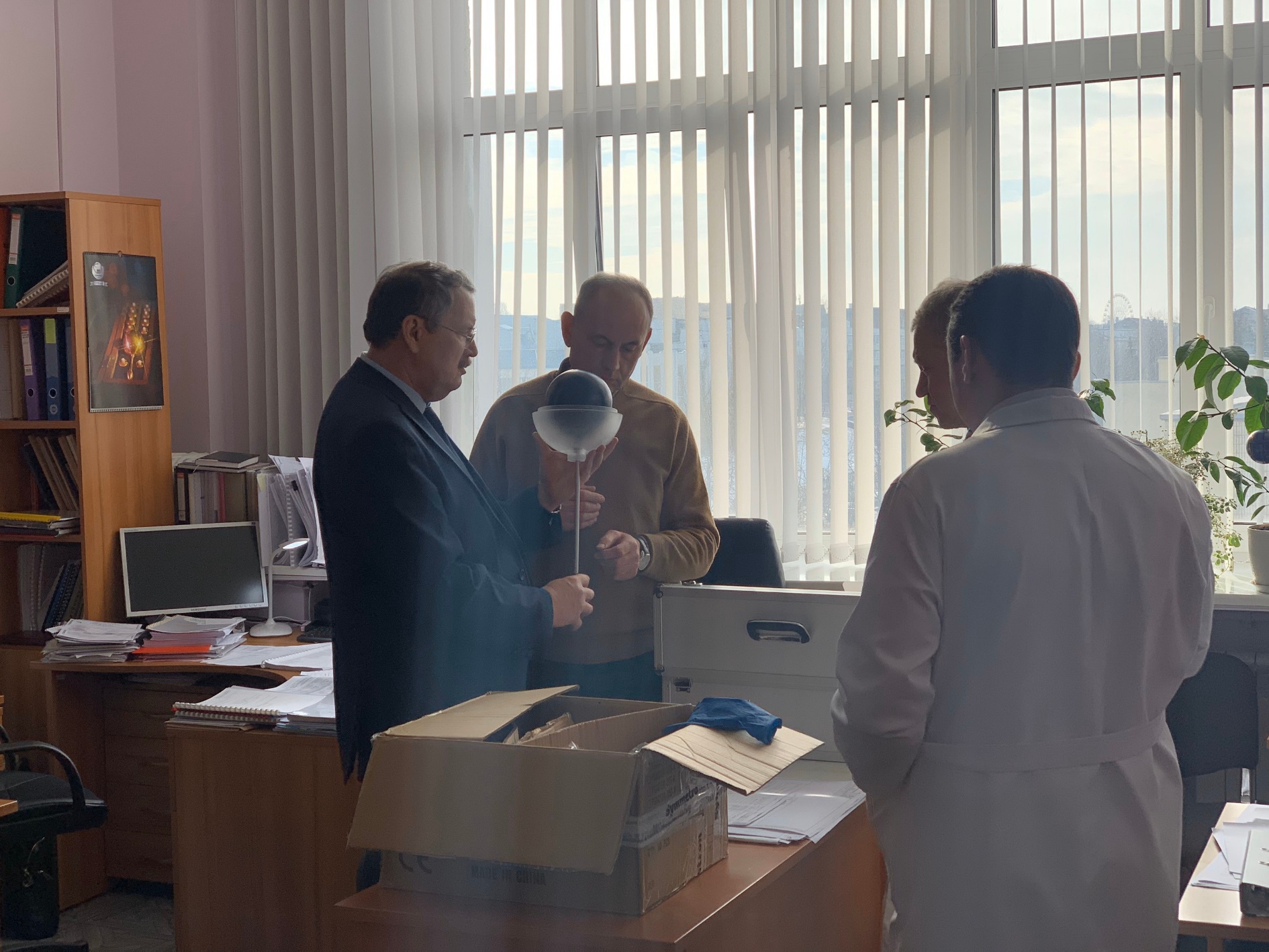 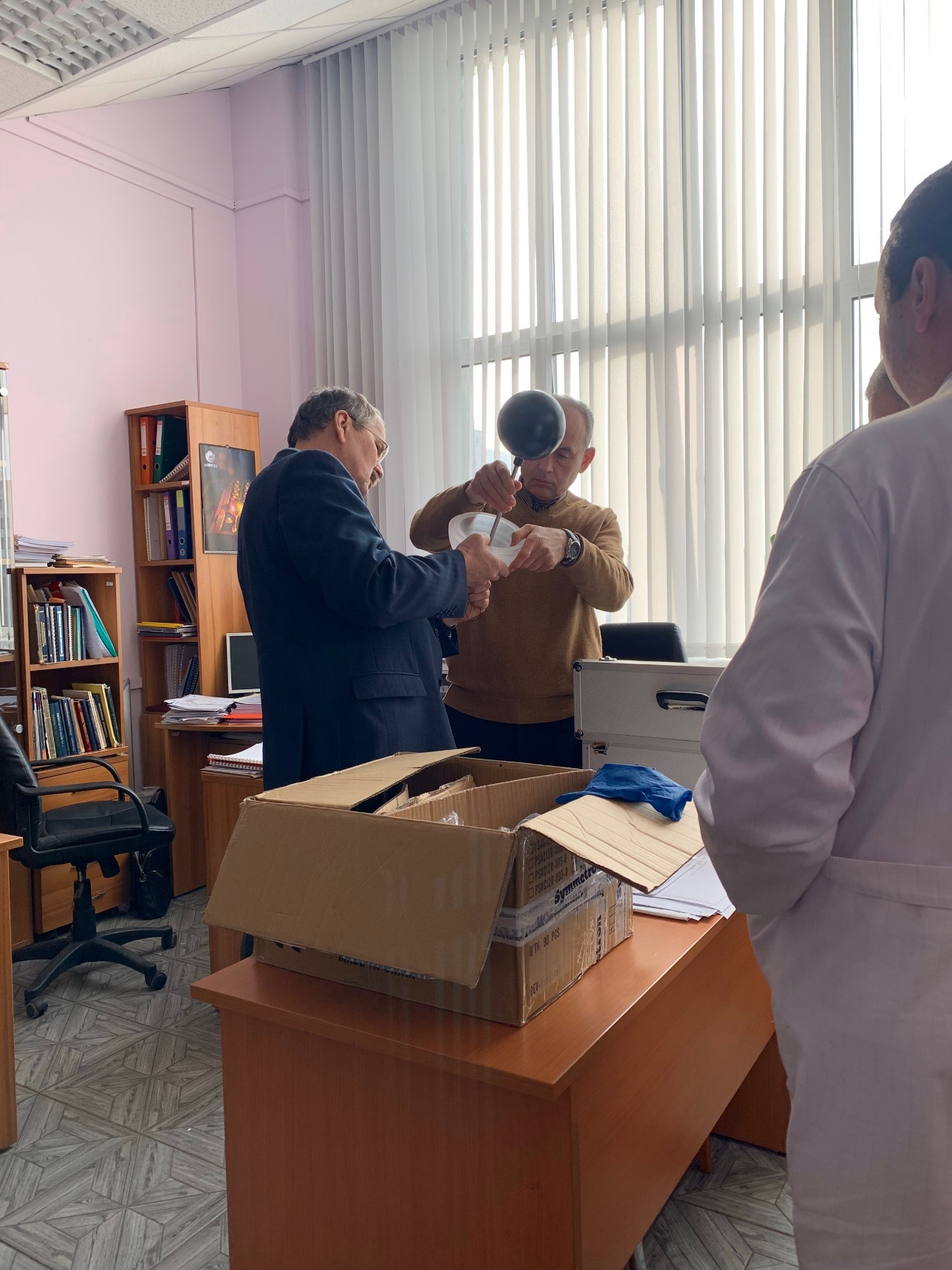 Калибровка в PTB
В июне 2019 года на территории лаборатории физико-технического федерального института PTB в городе Брауншвейг в Германии была проведена калибровка эталонного дозиметра ДКГ-АТ5350/1 с камерой ТМ32002 в полях гамма-излучения с энергиями 4,4 МэВ и 6,7 МэВ
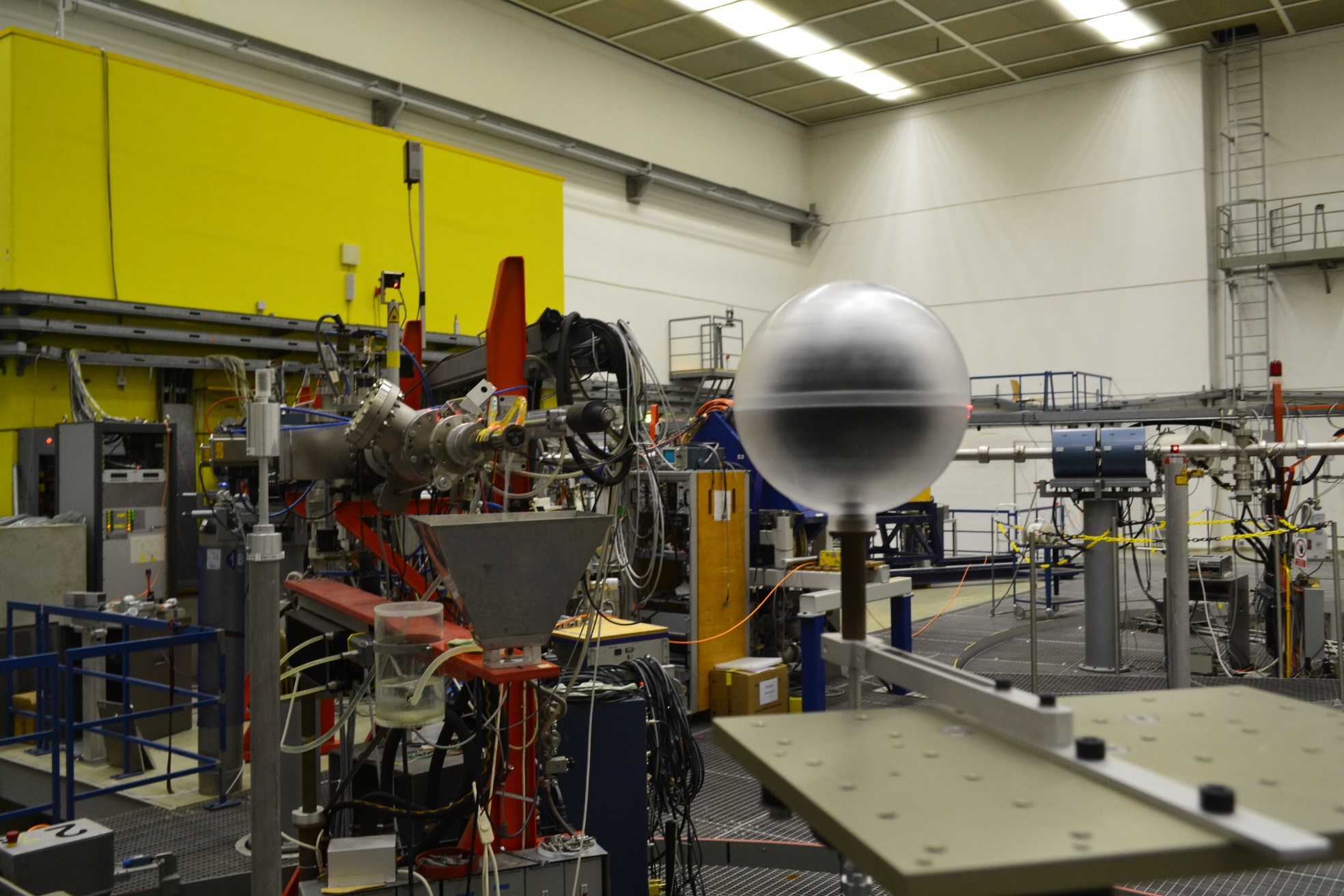 Формируемые в PTB поля гамма-излучения:
R – C:   4,44     МэВ  реакция 12C(p, p´ γ)
R – F:   6,13    МэВ реакция  19F(p, p´ γ)
Эталонные поля в PTB
R-C  Почти моноэнергетическое поле гамма-излучения с энергией 4,439 МэВ на мишени из углерода толщиной 2 мм
R-F Поле с энергиями, близкими к излучению реакции 16O(n, p)16N на АЭС. Мишень представляет собой тонкий слой CaF2, плотностью 6-7 мг/см2, нанесенный на углеродную подложку. Средняя энергия составляет 6,7 МэВ.
Эталонные поля в PTB
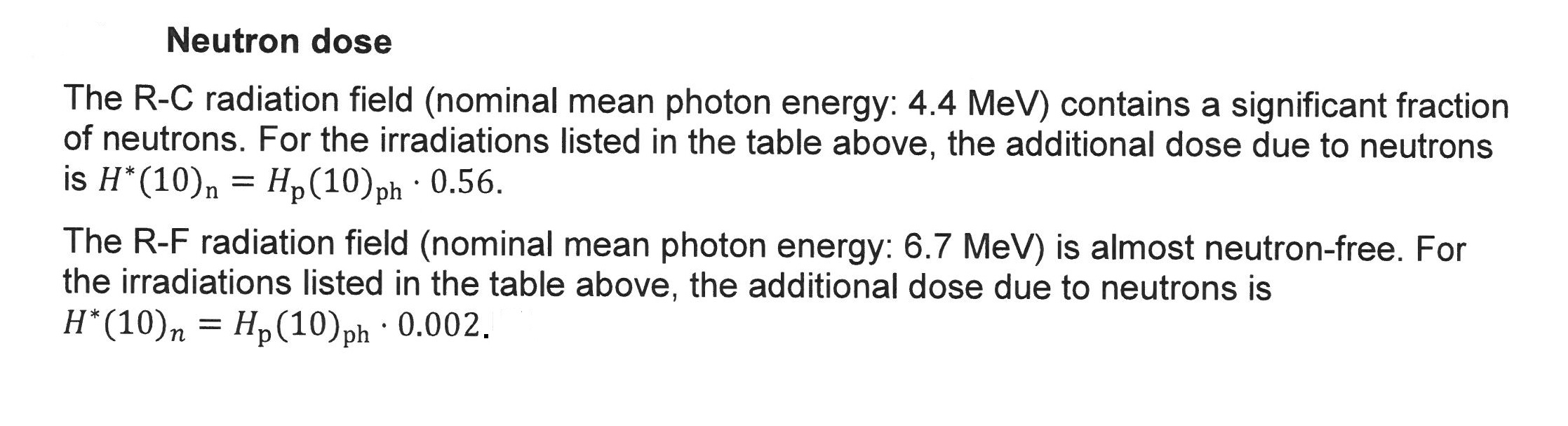 Нейтронная доза в данном случае имеет прямую зависимость от дозы гамма-излучения.

Отношение мощностей доз нейтронного излучения составляет примерно 300 раз.

Это говорит о крайне низкой чувствительности ионизационной камеры ТM32002 к нейтронному излучению.
Дозиметрический блок детектирования БДКГ-36
Сцинтиллятор из тканеэквивалентного пластика с размерами Ø89×89 мм
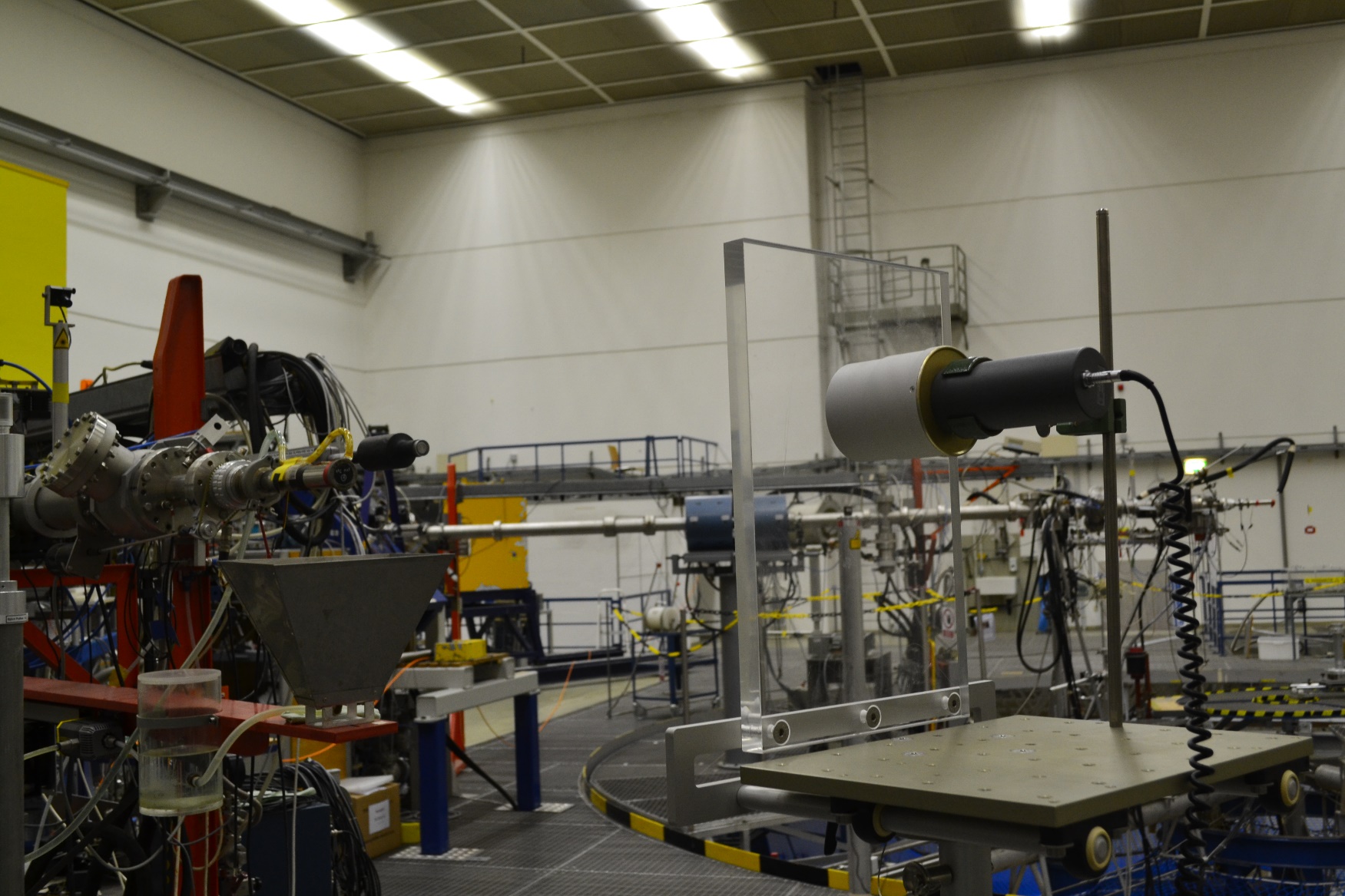 Сертификаты калибровки из PTB
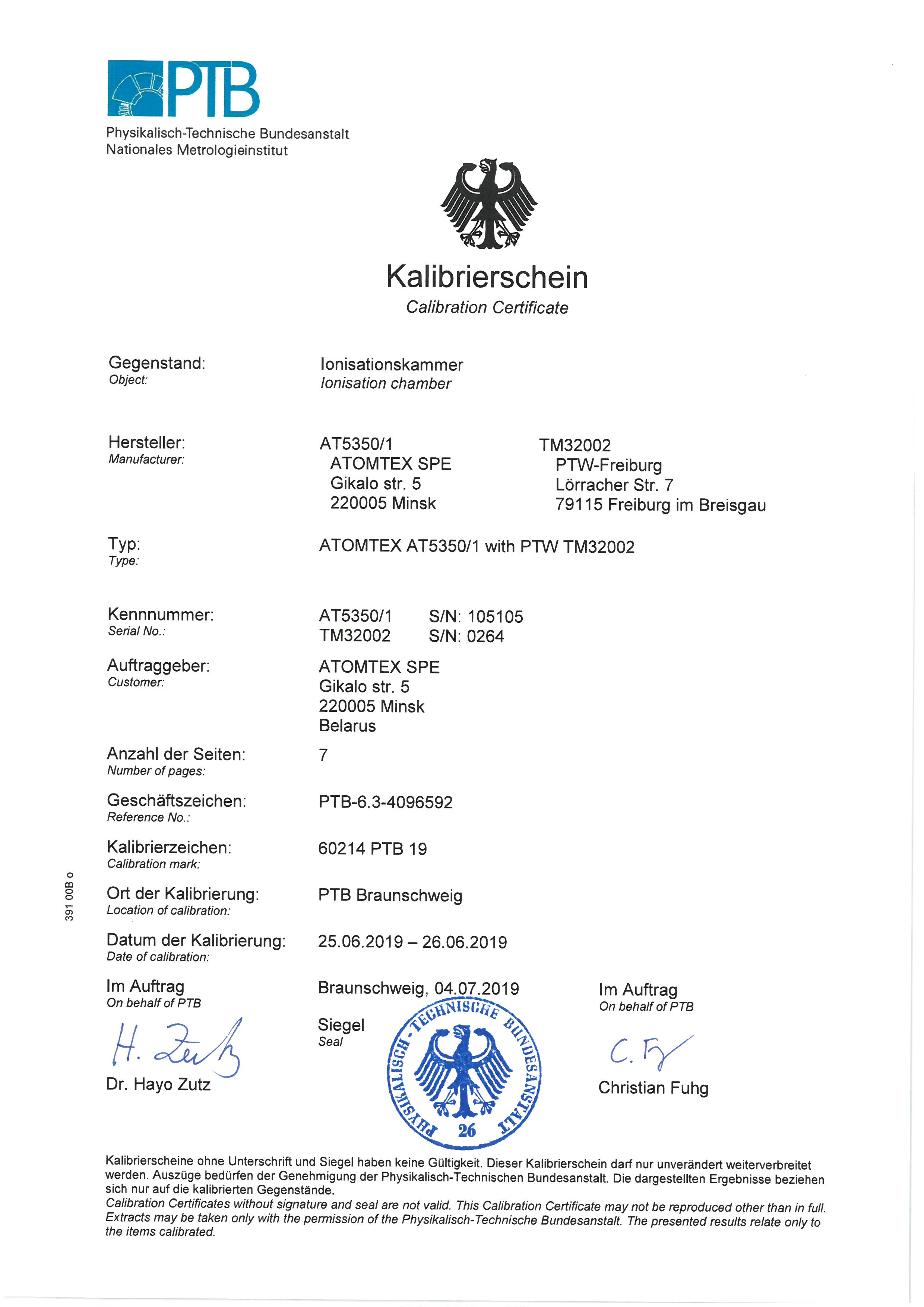 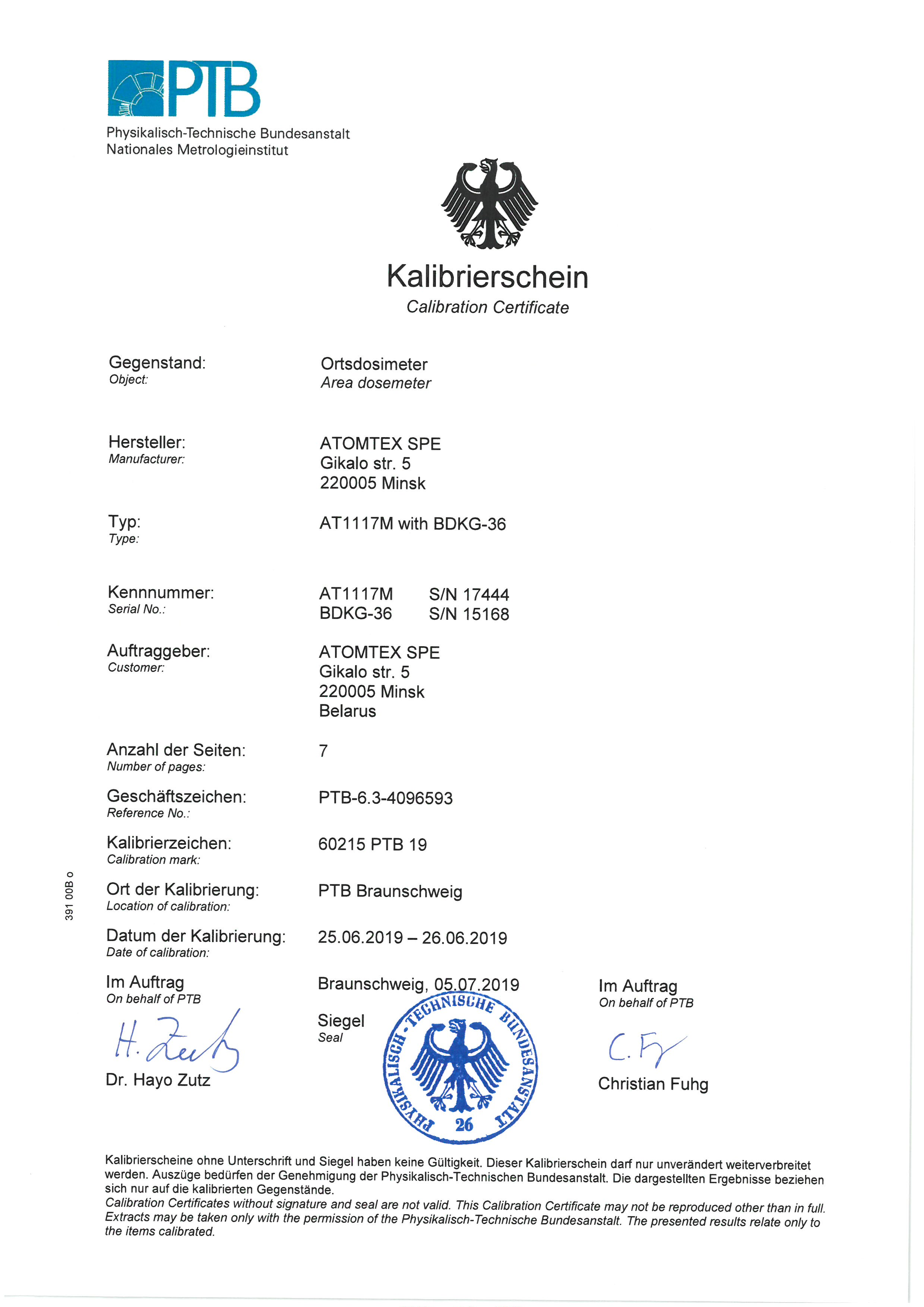 TM32002
БДКГ-36
Измерения на УПН-АТ140
С учетом полученных в PTB данных по калибровке, измерения были проведены на установке поверочной нейтронного излучения УПН-АТ140.
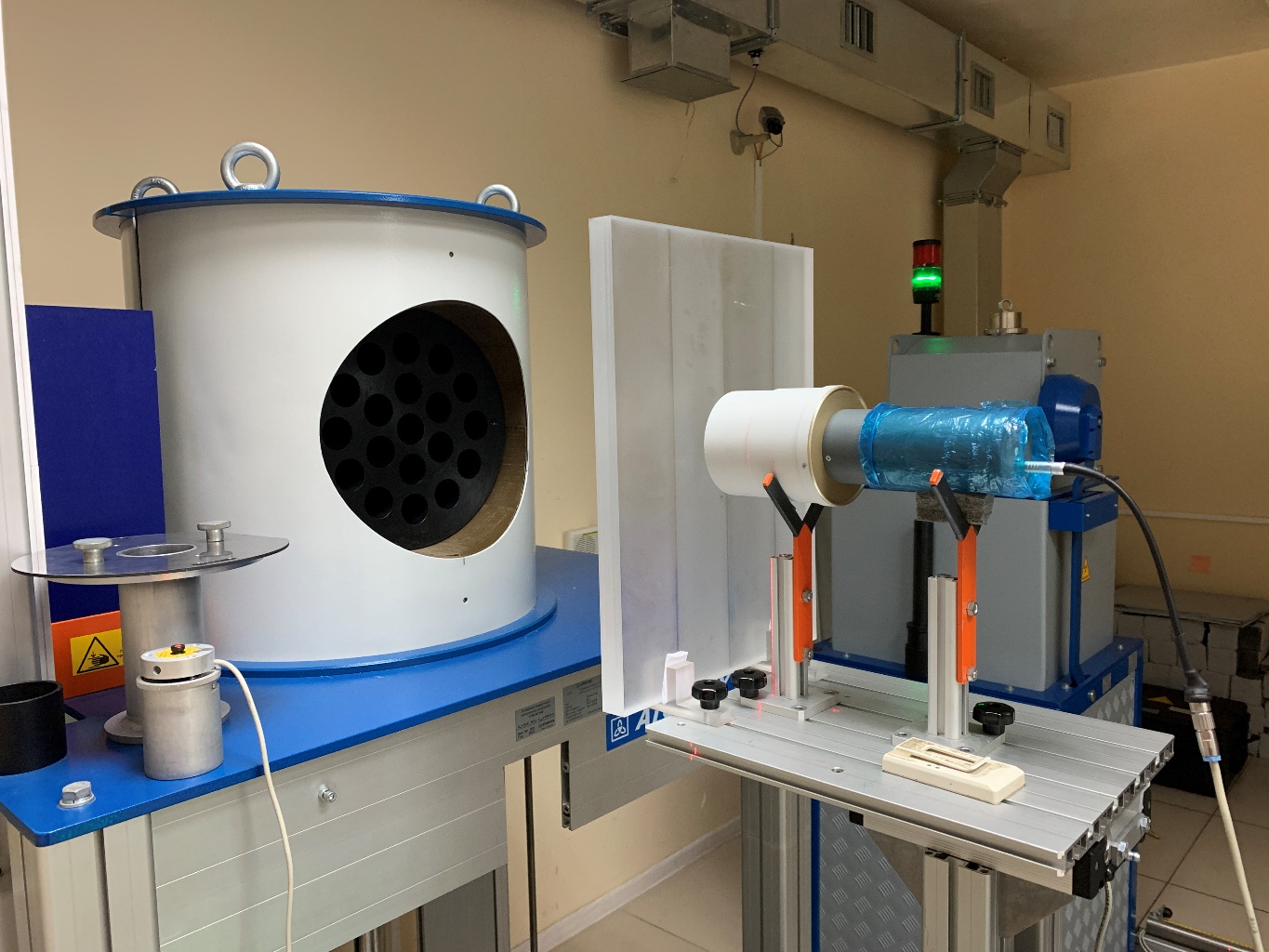 Для всех геометрий мощность дозы лежит в пределах 10 – 50 мкЗв/ч.
Наблюдается хорошее согласование между показаниями снятыми с ионизационной камеры и блока детектирования БДКГ-36
Результаты измерений мощности кермы в воздухе
Результаты измерений мощности кермы в воздухе с использованием эталонного дозиметра ДКС-АТ5350/1 с ионизационной камерой ТМ32002
Итоги и планы на ближайшее время
Теоретически и экспериментально подтверждена возможность получения и использования поля высокоэнергетического гамма-излучения, формируемого облучателем установки нейтронного излучения УПН-АТ140 с 238PuBe источником нейтронов и мишенями из титана (от 5 до 7 МэВ) и никеля (от 7 до 10 МэВ).
 
Поле захватного гамма-излучения на установке УПН-АТ140 можно использовать для калибровки разрабатываемых средств радиационной защиты. Существует номенклатурный ряд приборов с различными типами детекторов, которые необходимо исследовать в подобных полях с целью расширения их энергетического диапазона измерений до 10 МэВ.
Планы на ближайшее время
1. Аттестация методики выполнения измерений в поле высокоэнергетического захватного гамма-излучения на установке поверочной нейтронного излучения УПН-АТ140
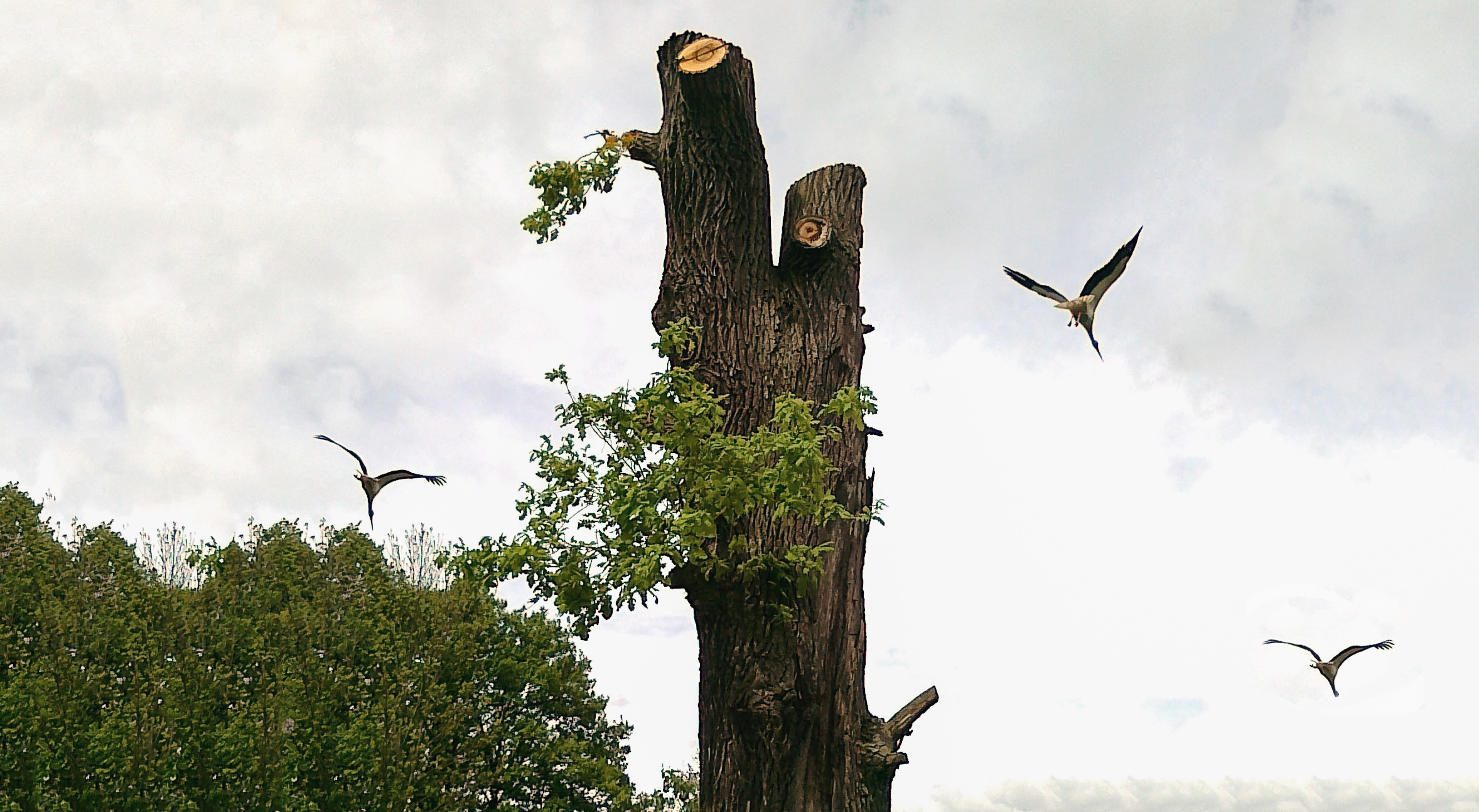 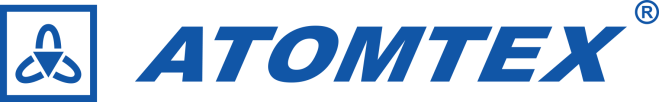 СПАСИБО ЗА ВНИМАНИЕ!
Республика Беларусь
220005, Минск, ул. Гикало, 5
Тел./Факс: +375-17-292-81-42


info@atomtex.com
www.atomtex.com